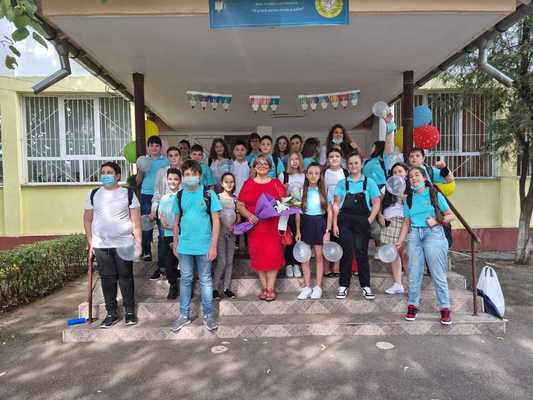 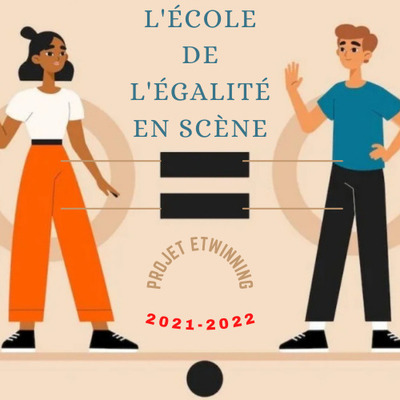 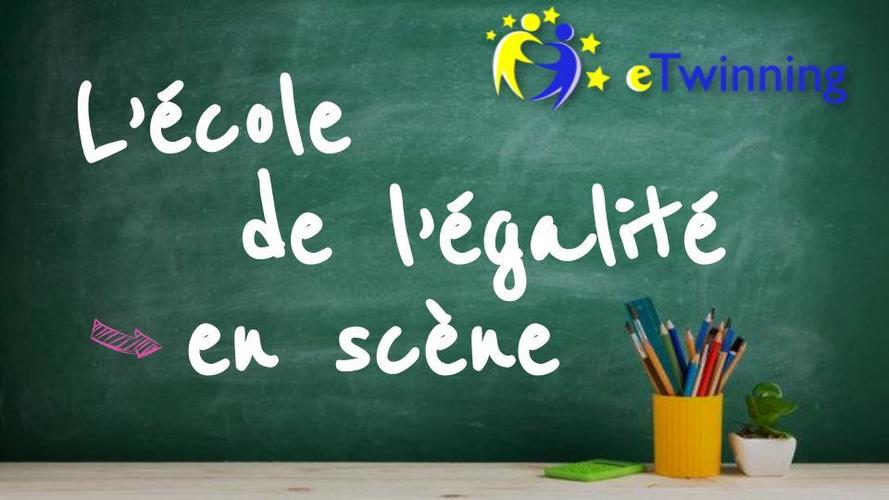 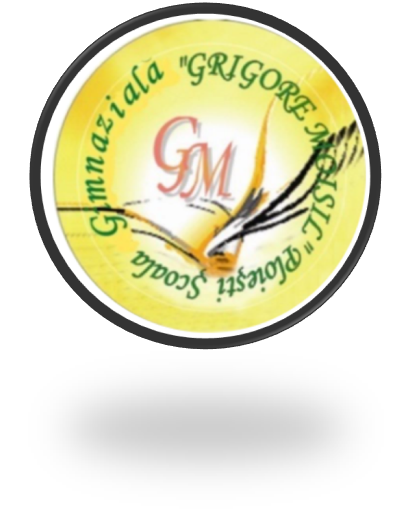 projet eTw   "L'école de l'égalité en scène« 2021-2022
École ”Grigore Moisil“ Ploiesti
Résultats du questionnaire-Analyse comparative
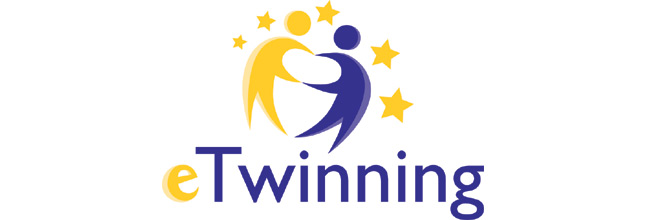 1.	Quel est ton sport préféré ?
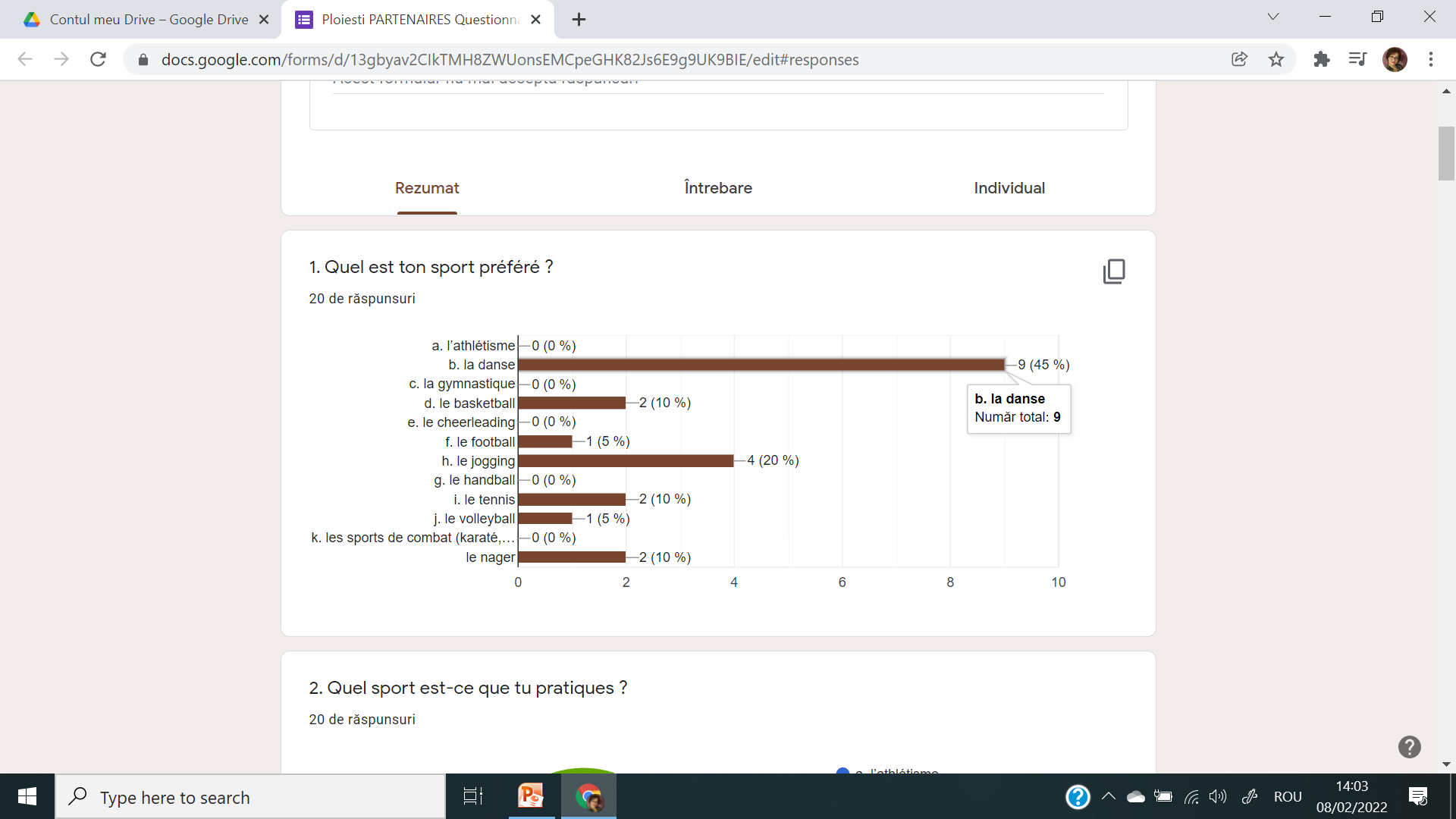 Filles
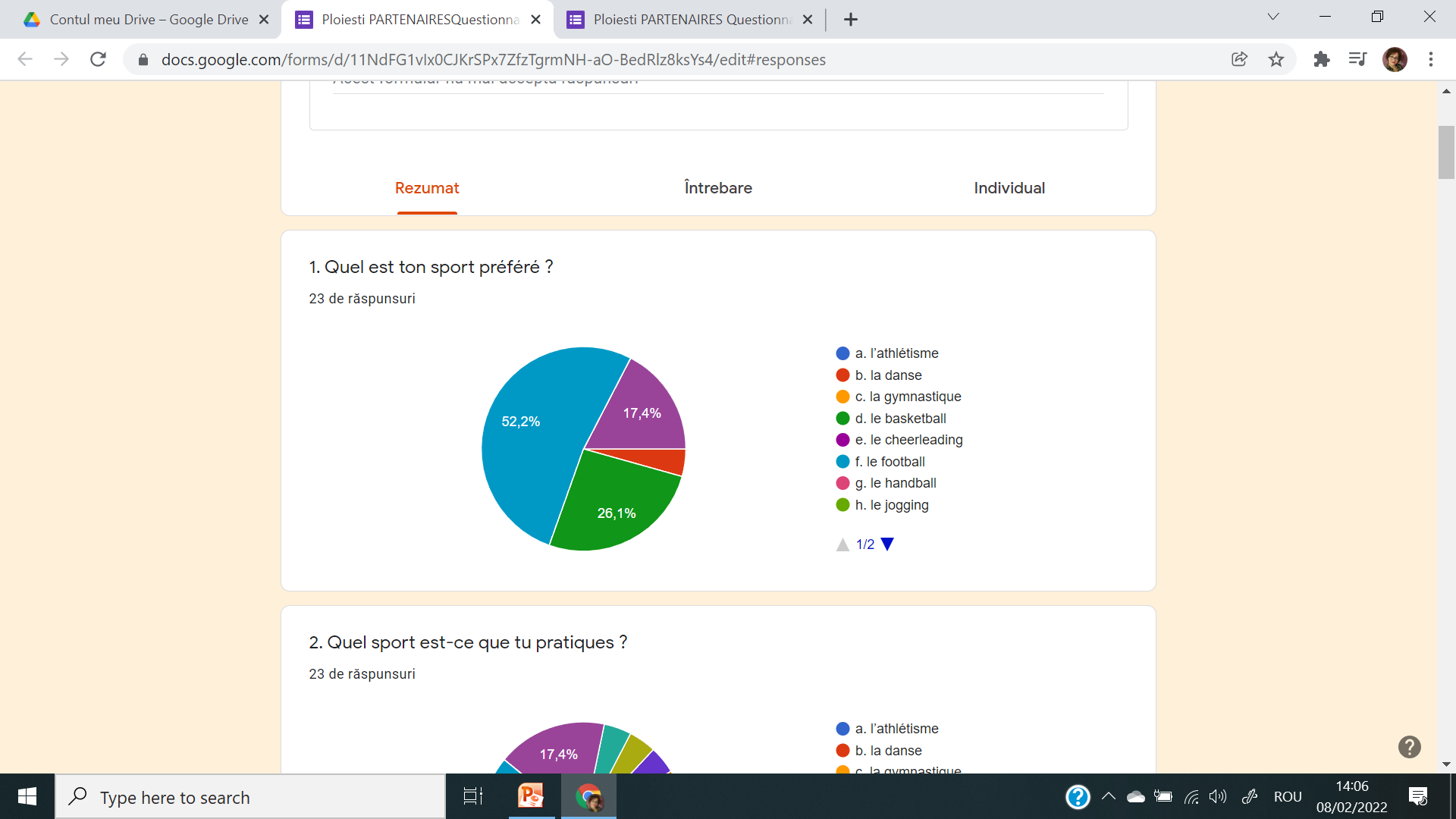 Garçons
2.	Quel sport est-ce que tu pratiques ?
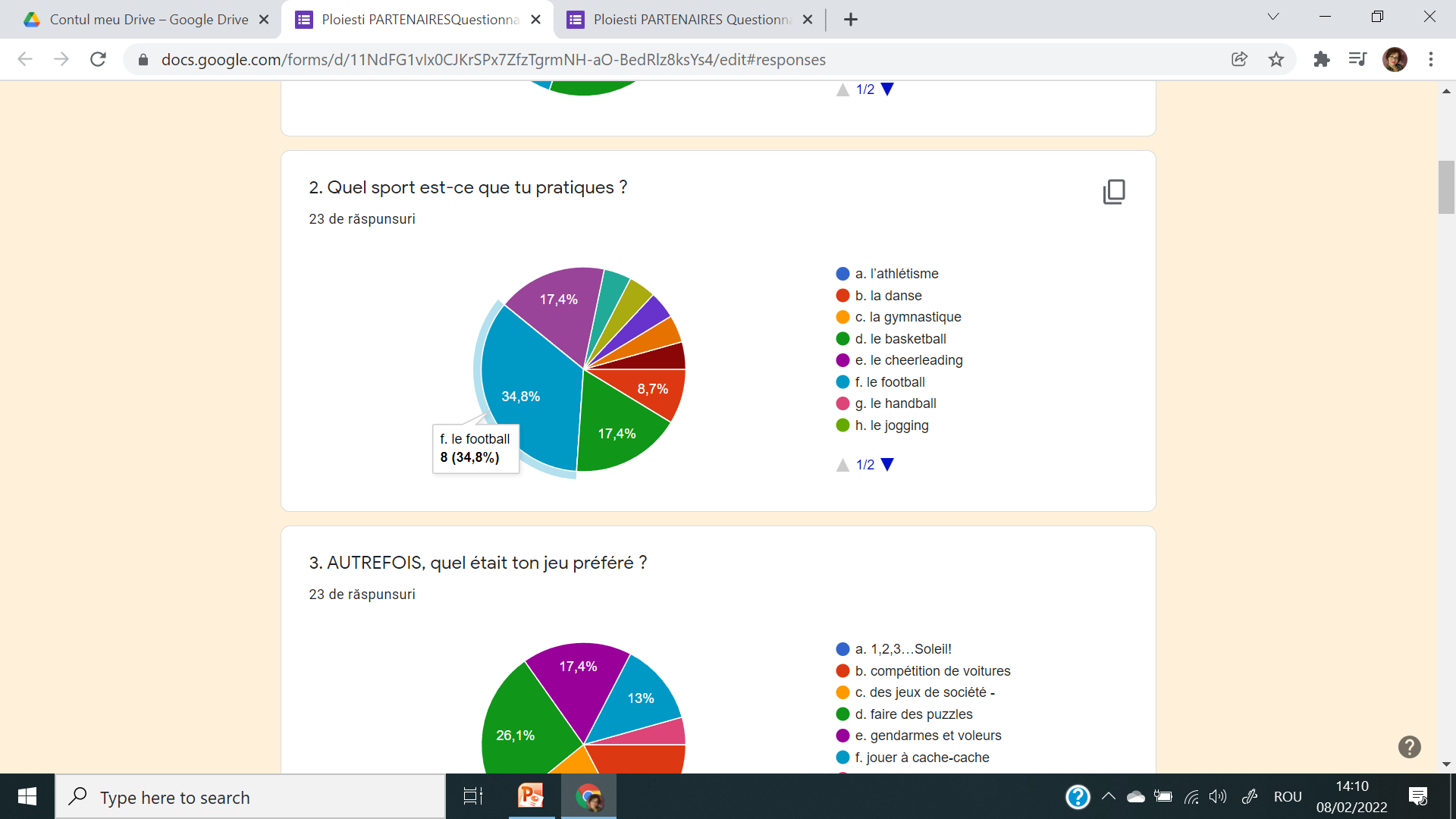 Garçons
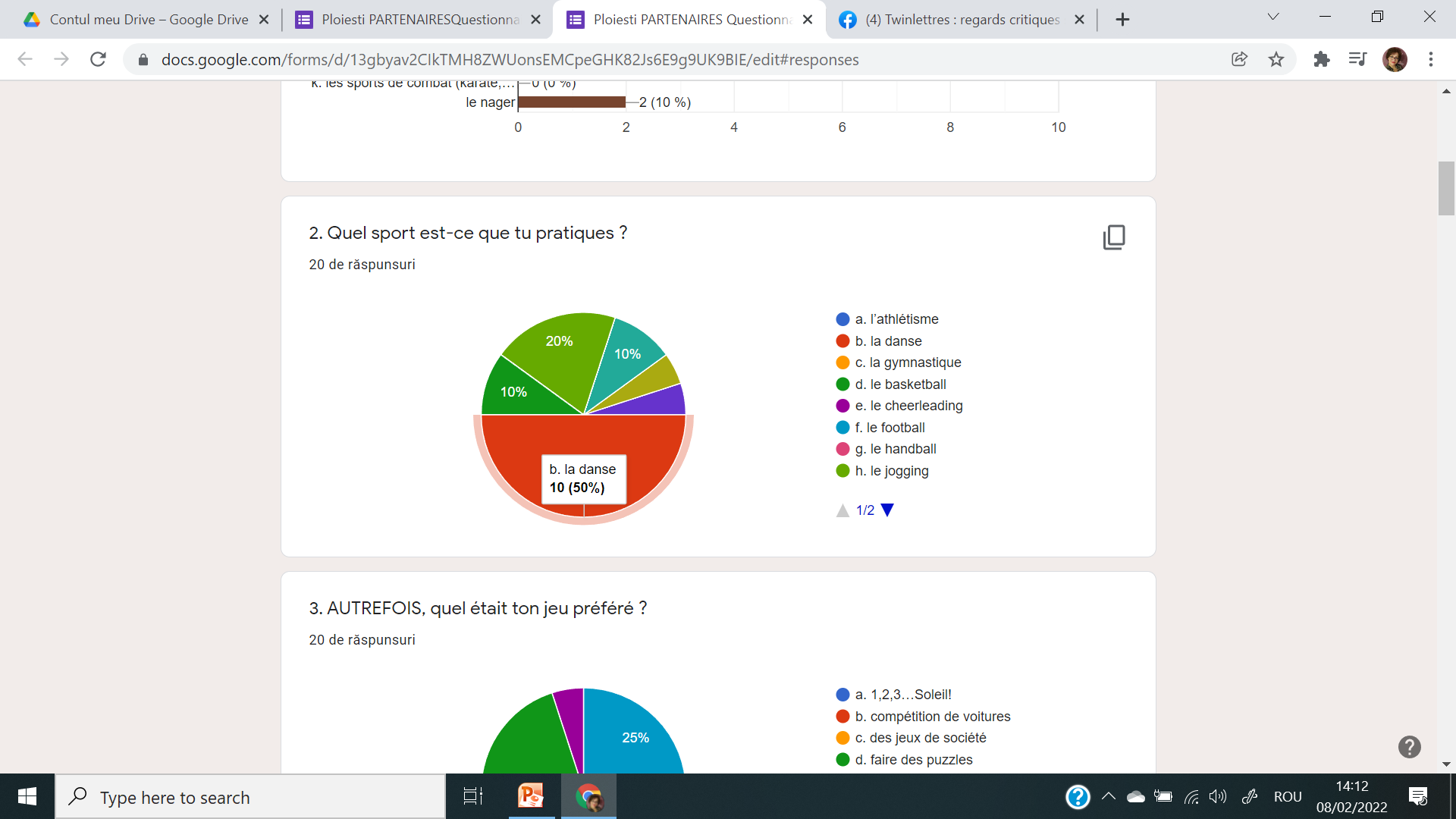 Filles
3.	AUTREFOIS, quel était ton jeu préféré ?
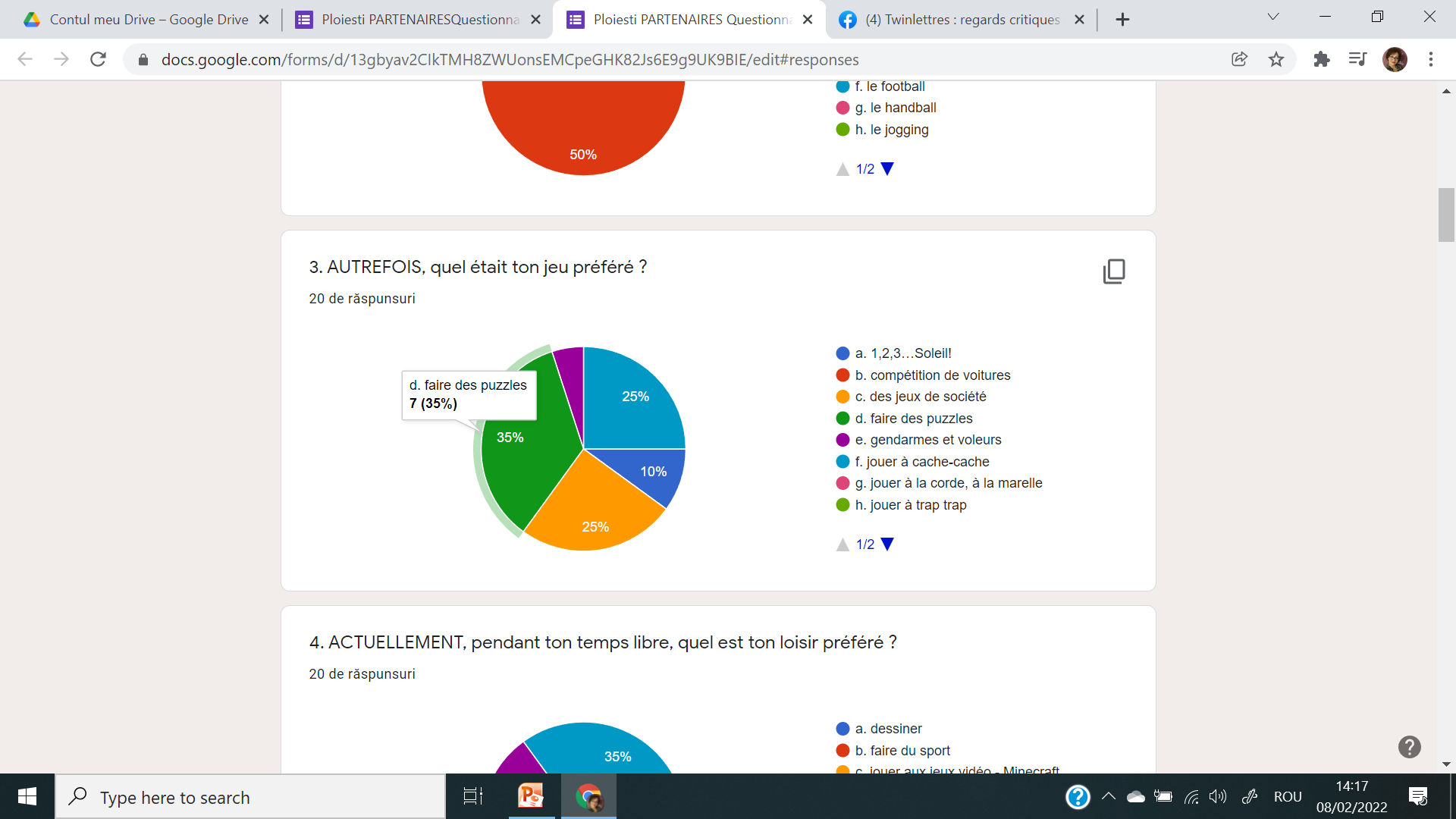 Filles
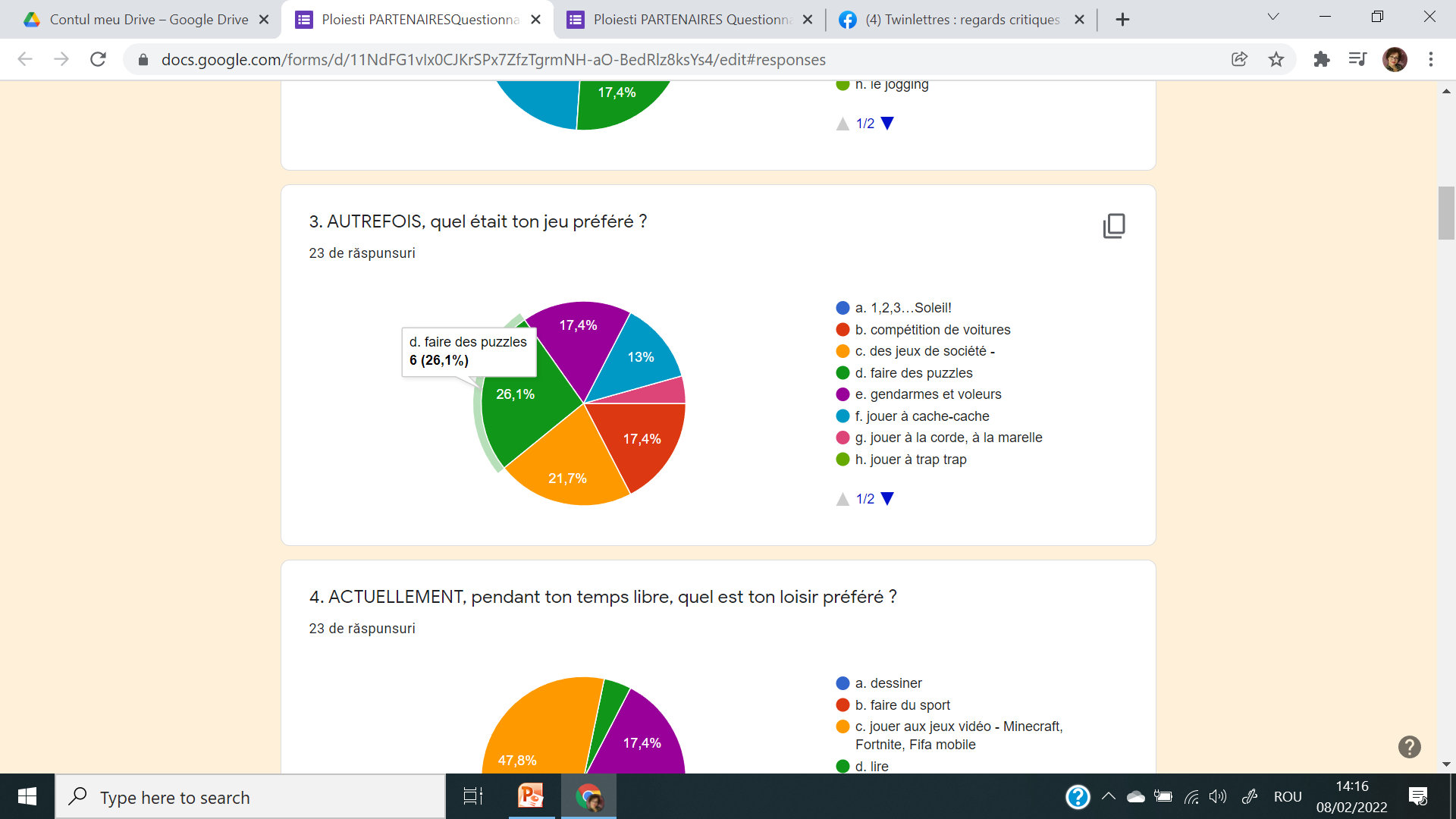 Garçons
4.	ACTUELLEMENT, pendant ton temps libre, quel est ton loisir préféré ?
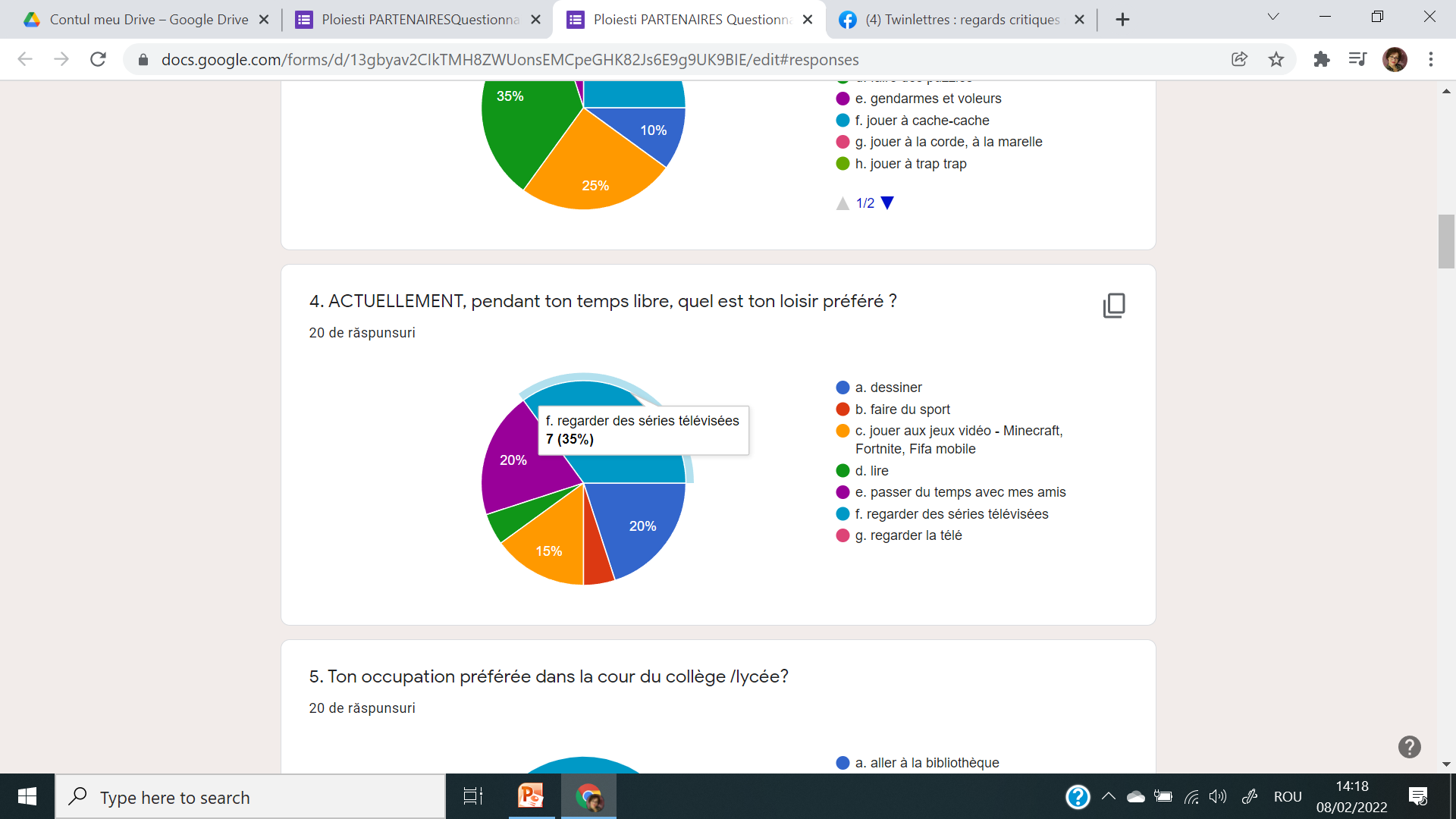 Filles
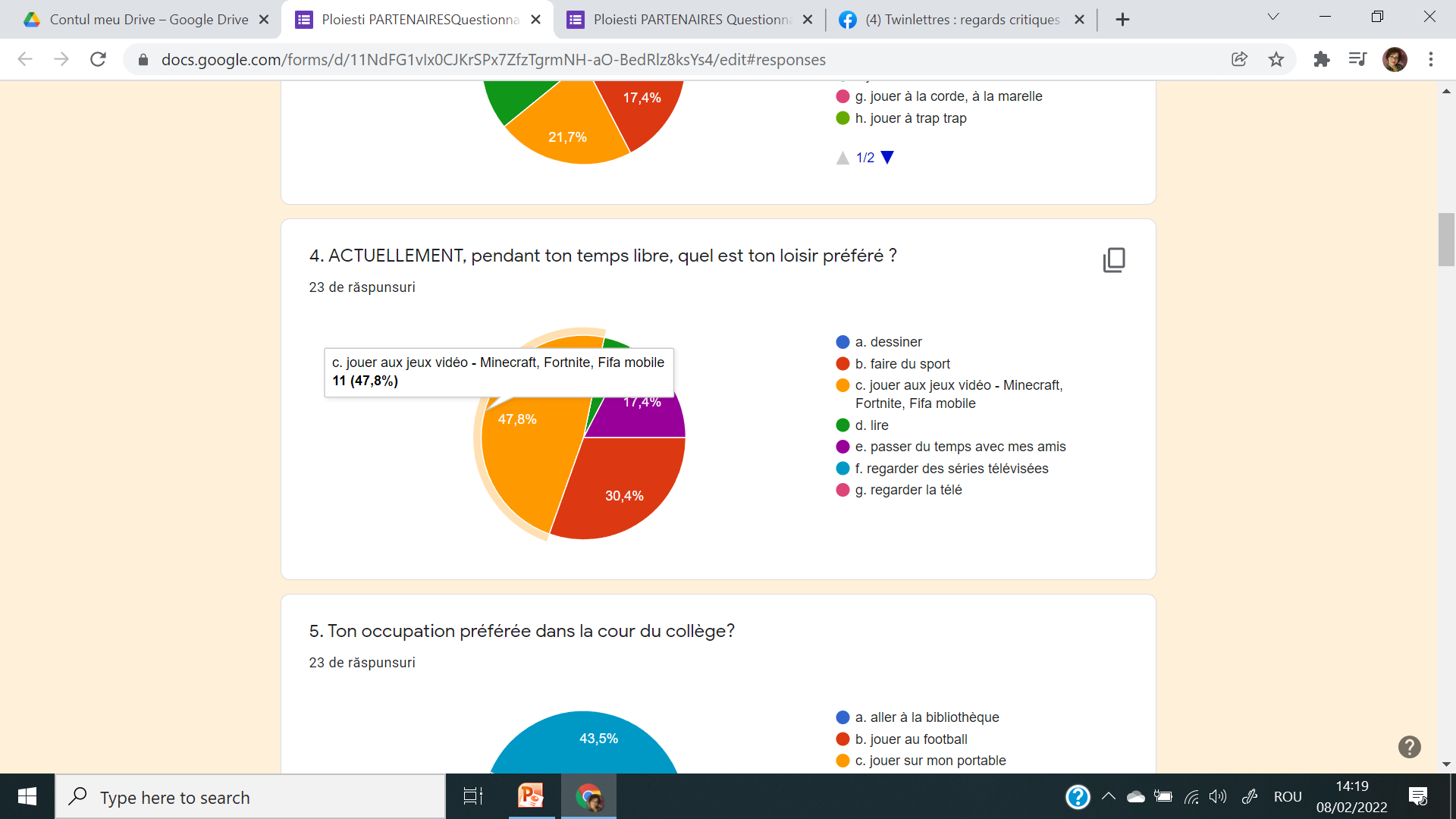 Garçons
5.	Ton occupation préférée dans la cour du collège?
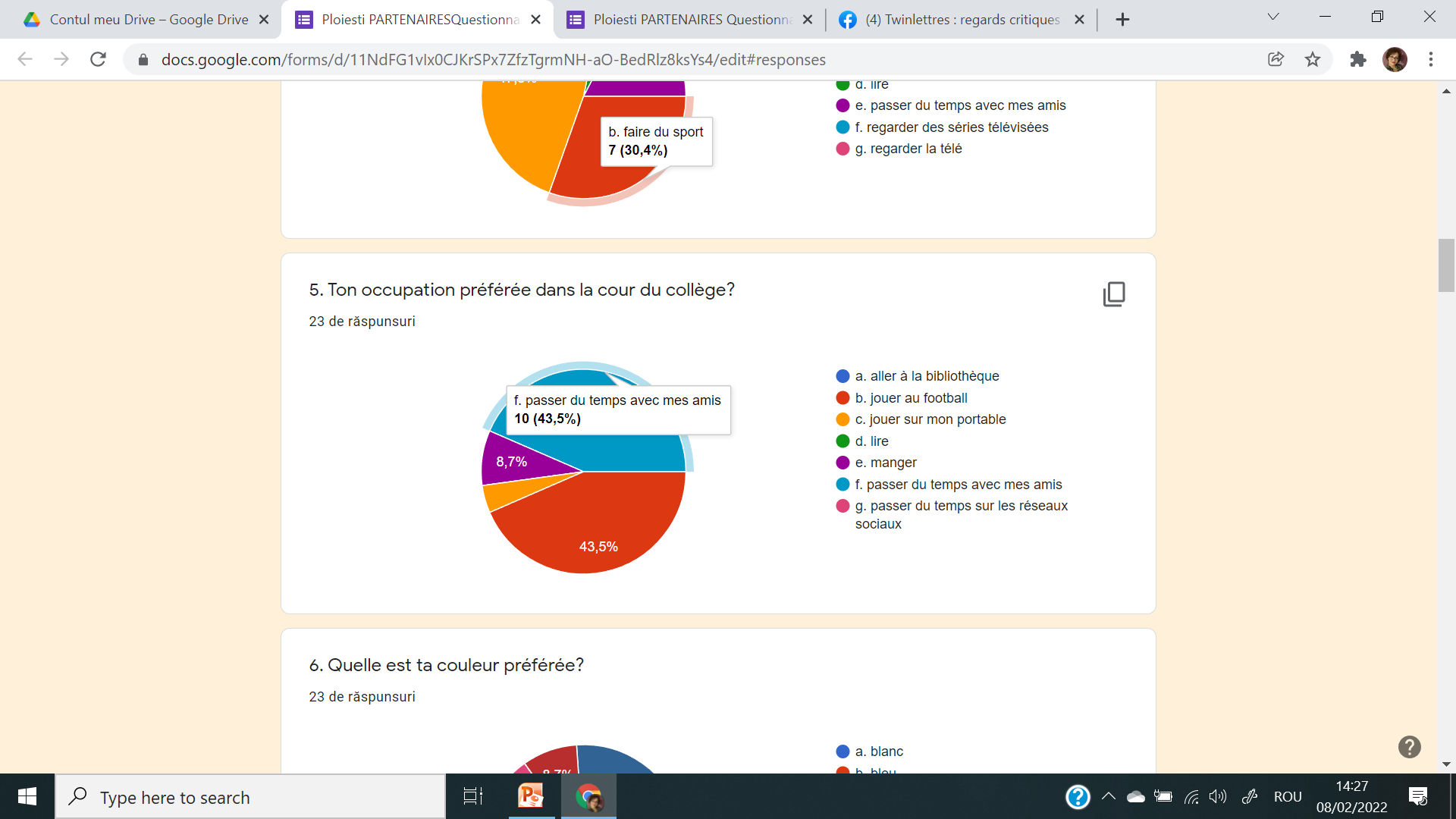 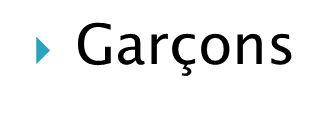 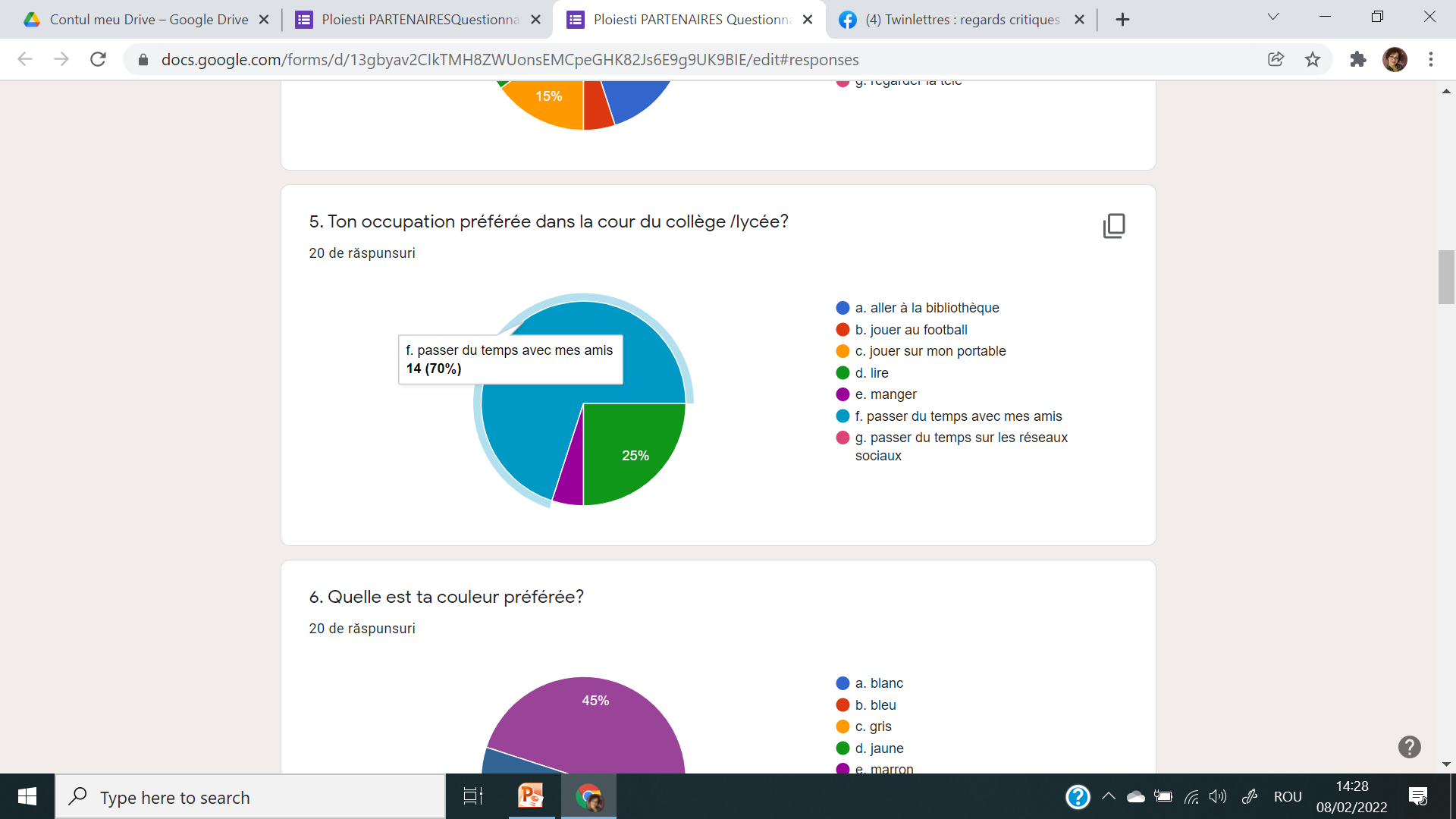 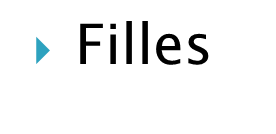 6.	Quelle est ta couleur préférée?
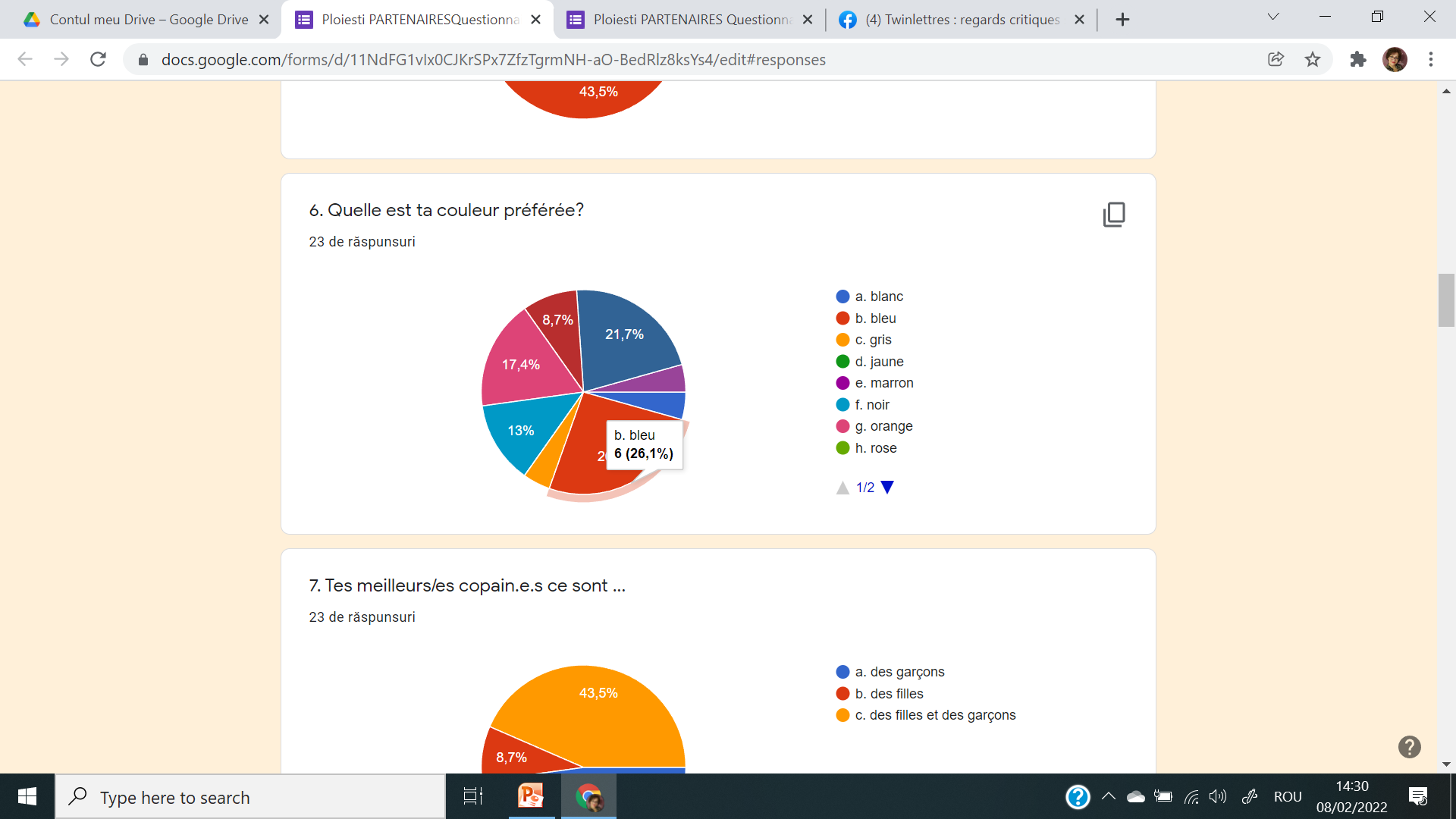 Garçons
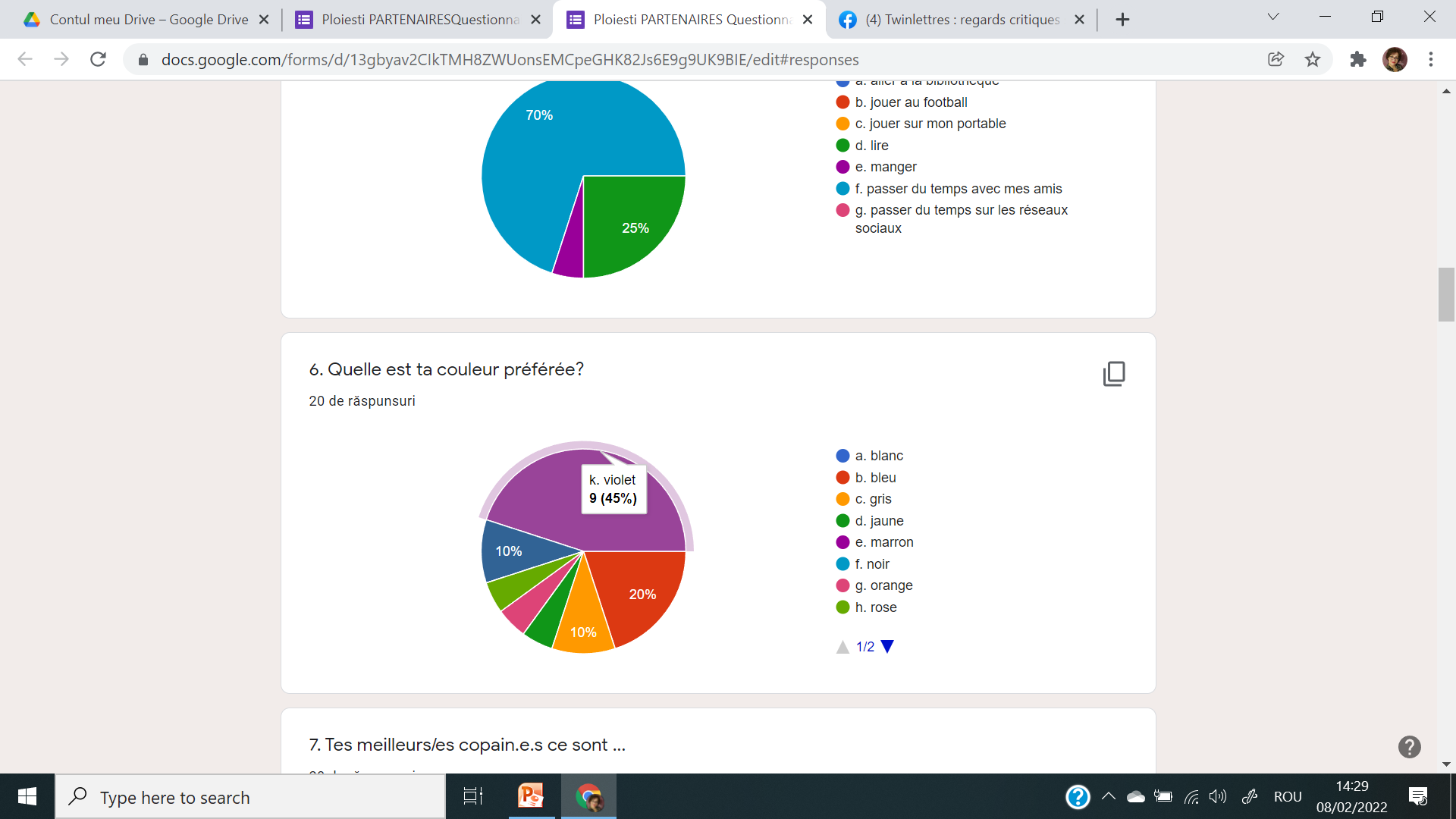 Filles
7.	Tes  meilleurs/es copain.e.s ce sont ...
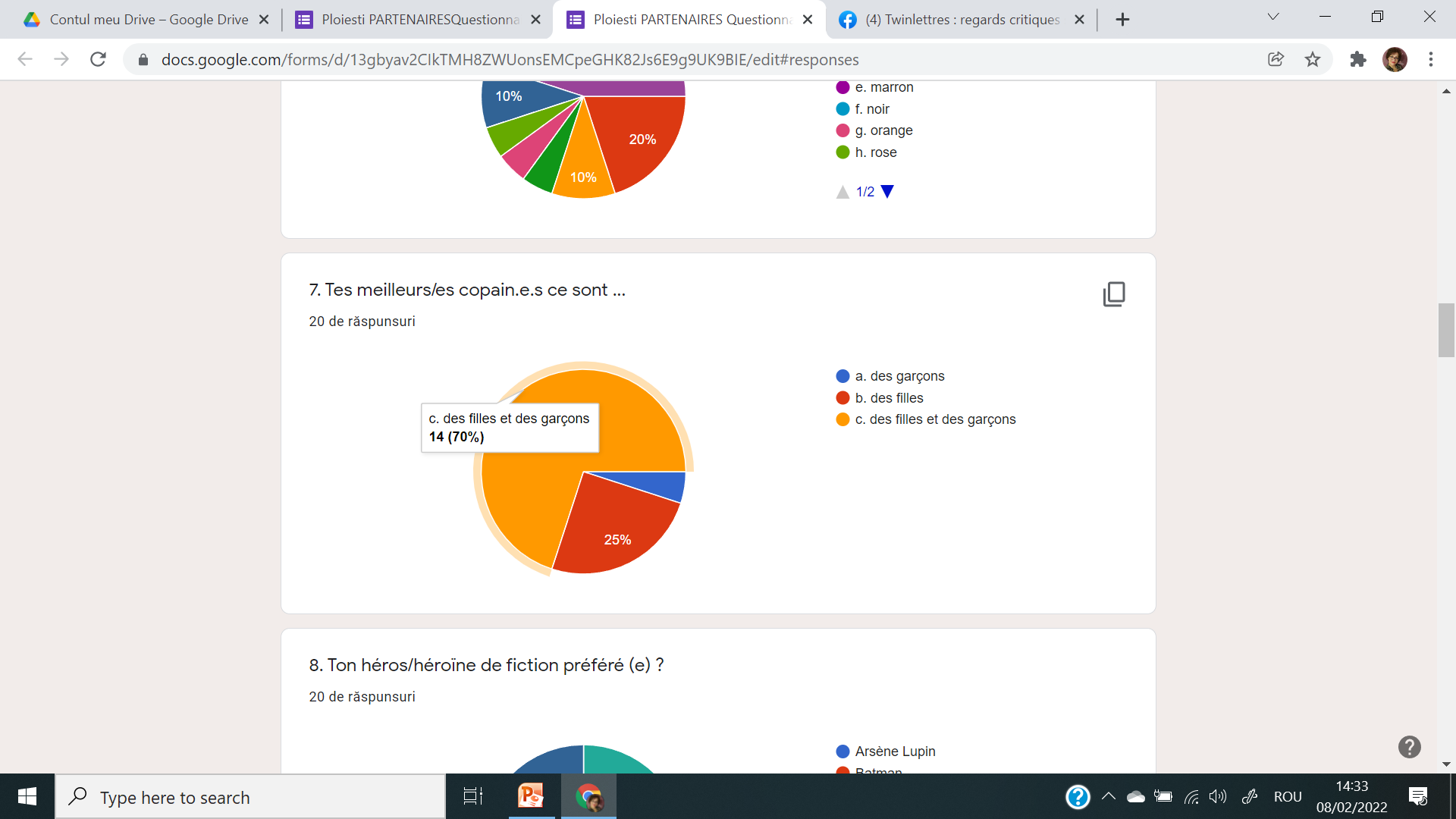 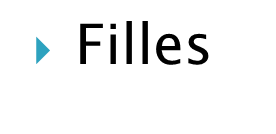 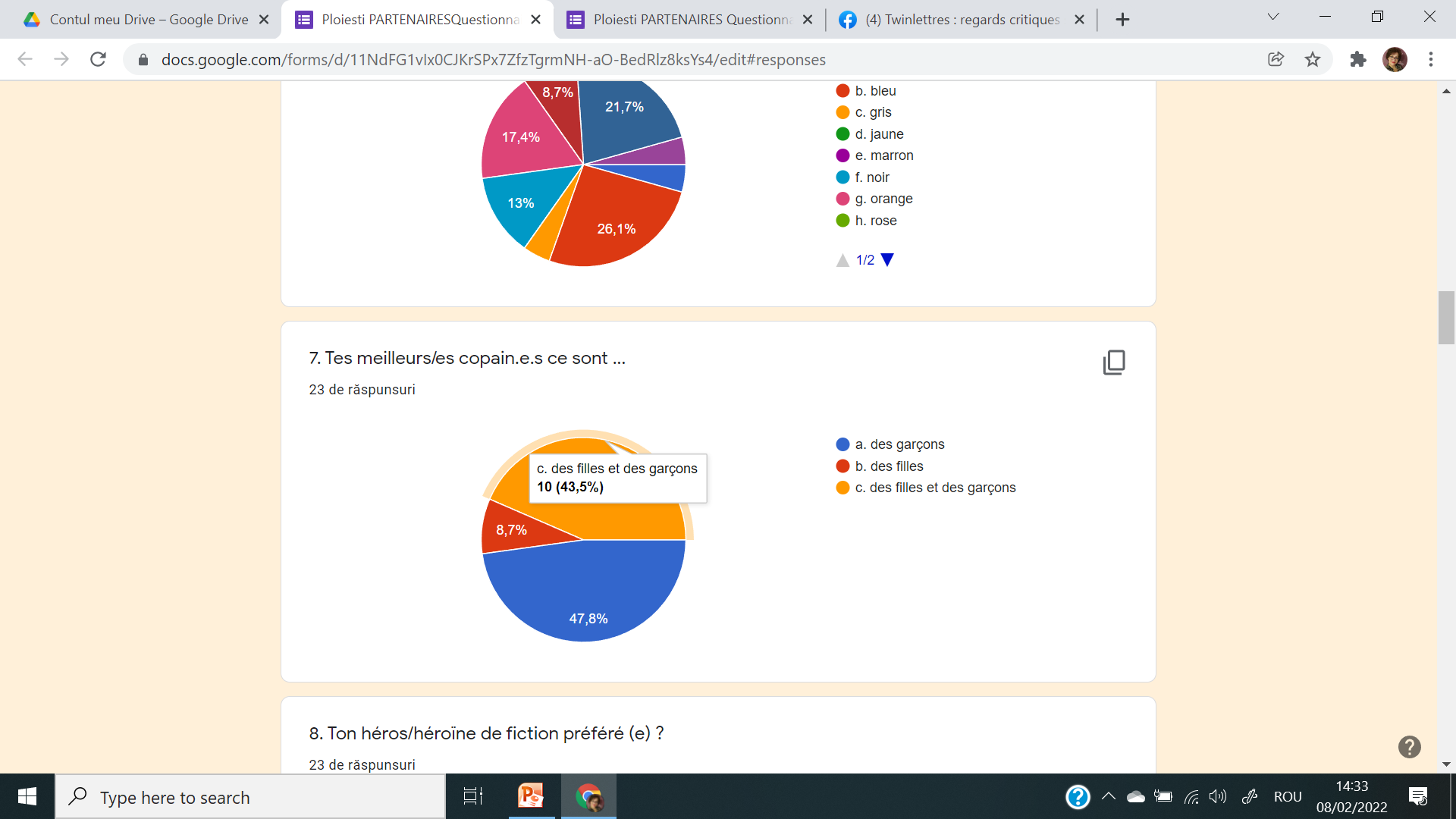 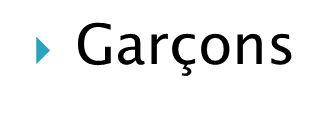 8.1.	Ton héros/héroïne de fiction préféré (e) ?
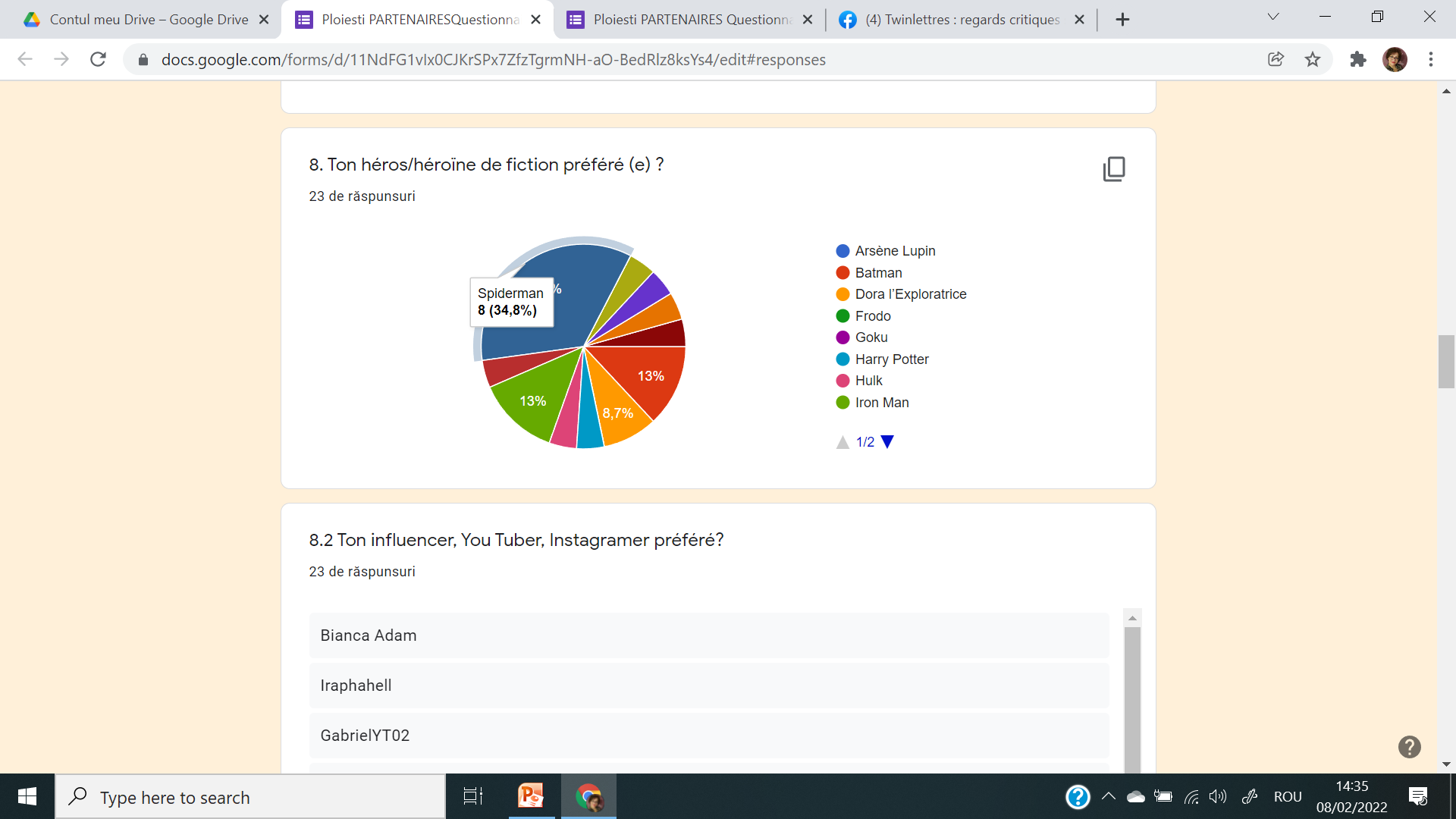 Garçons
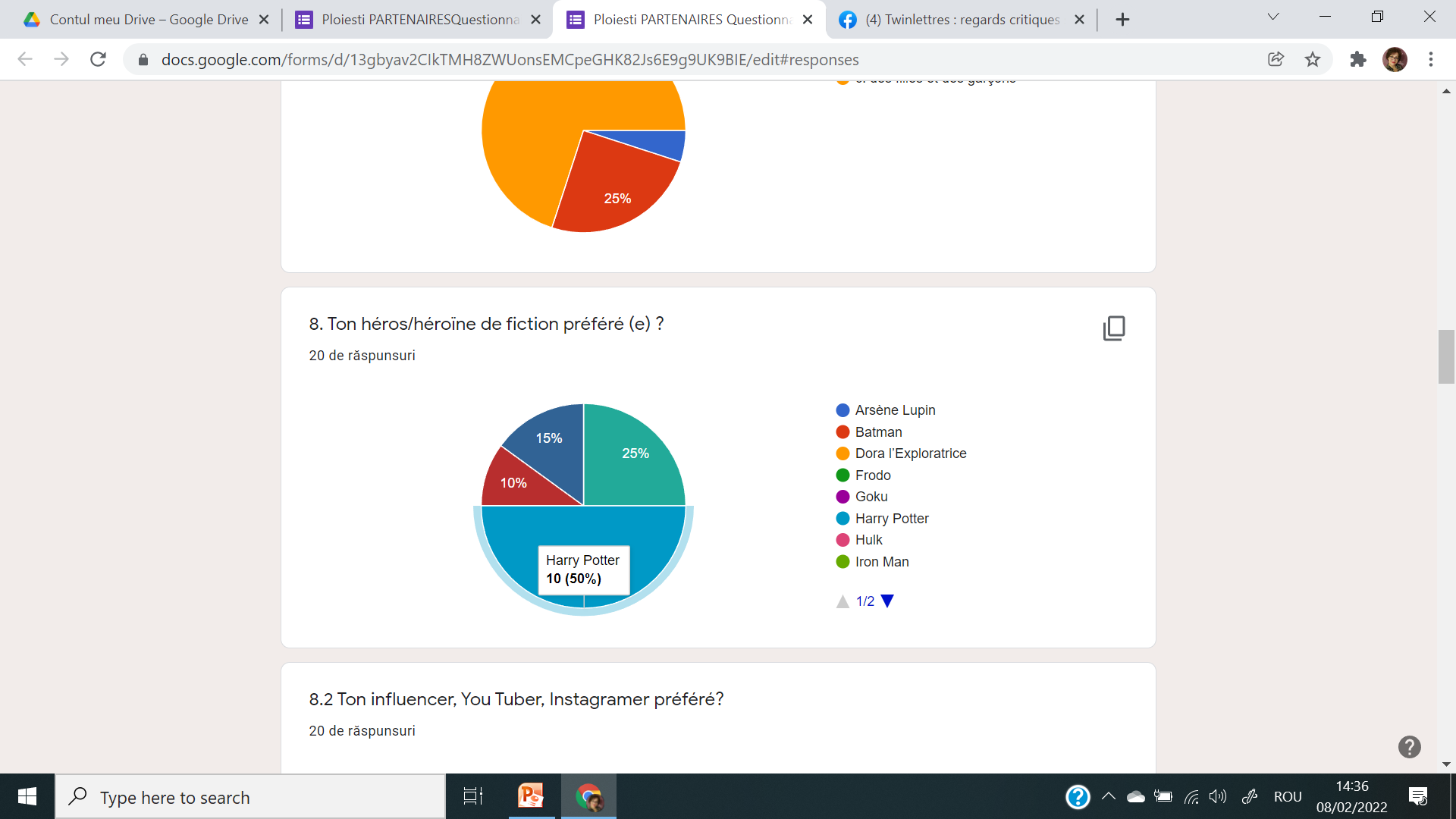 Filles
8.2 Ton influencer, You Tuber, Instagramer préféré?
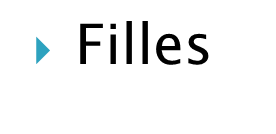 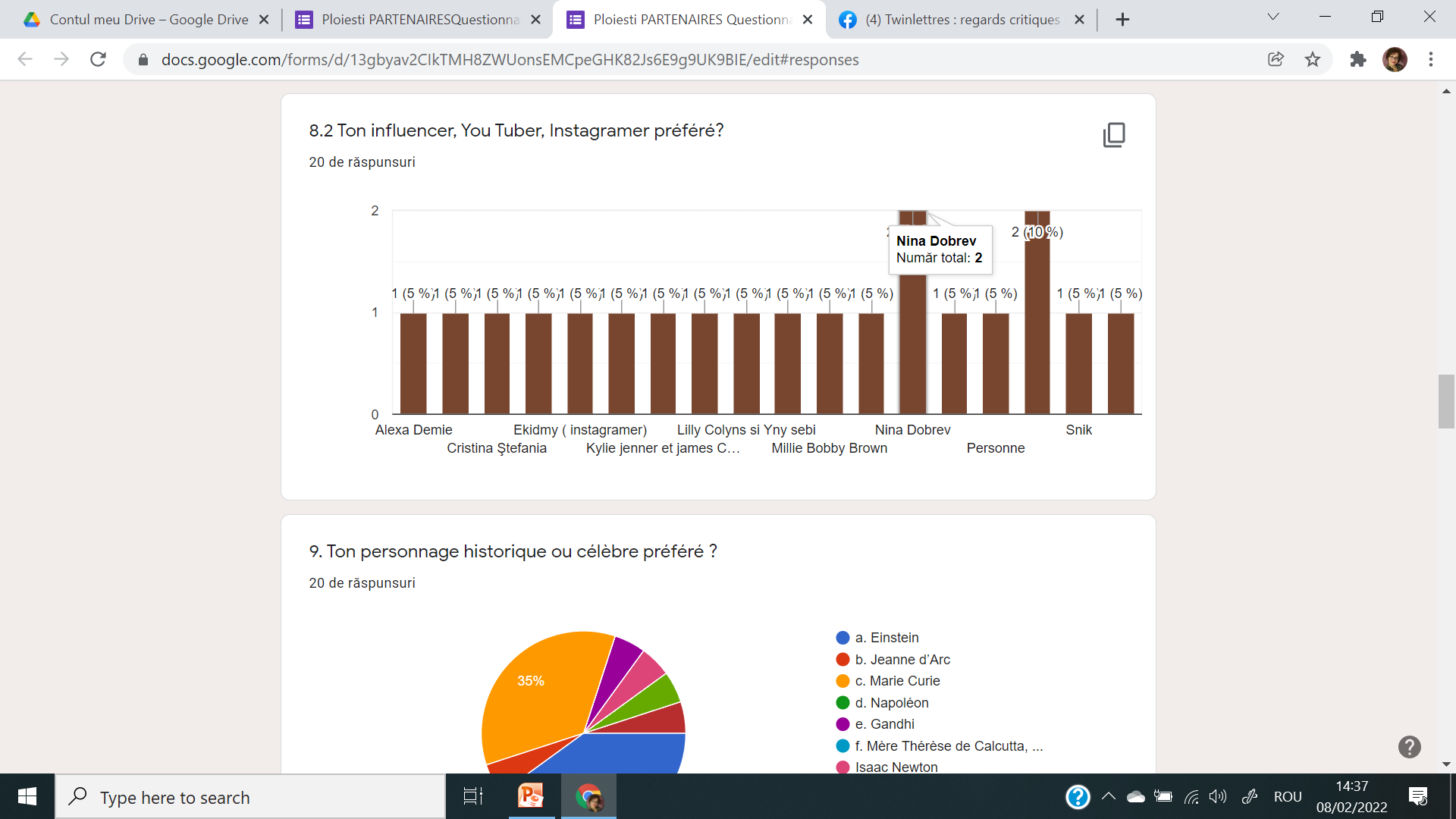 Bianca Adam,
Iraphahell
GabrielYT02
Iraphahell
Olivia Addams
Markiplier,Dantdm
Bercea
Brewstew
Gannicus96
Bogdan IBM Family
Bbno$
B33croft







Bogdan IBM
Je n'ai pas.
Bogdan Ibm family
Pewdiepie
-
CipFlixTV
Tedereu
Theodd1sout
Joe Biden
IHTPINK
MrBeast
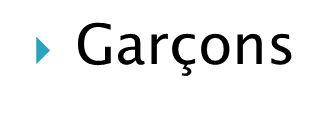 9.	Ton personnage historique ou célèbre préféré ?
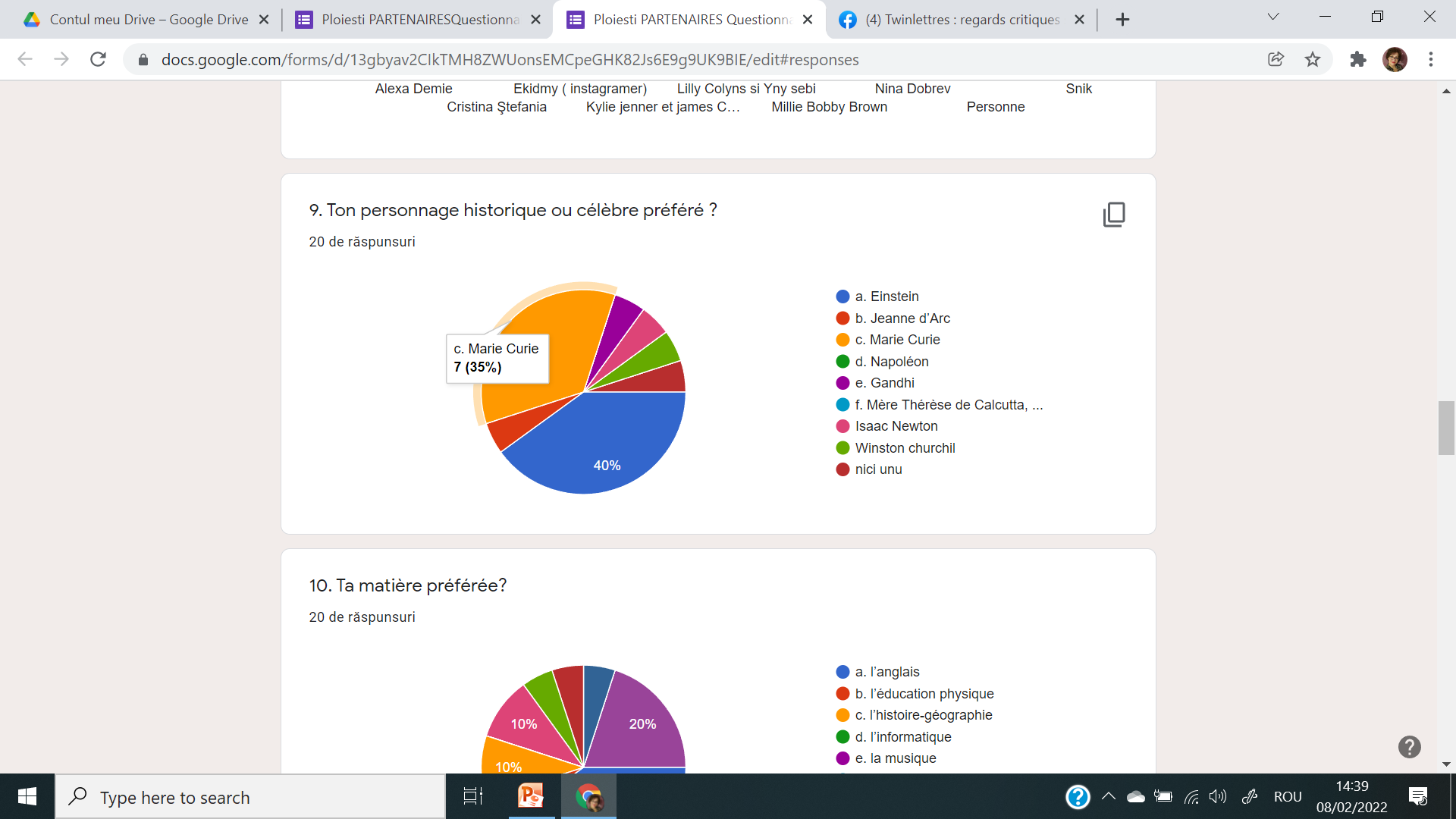 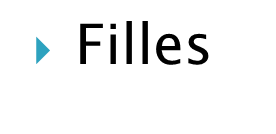 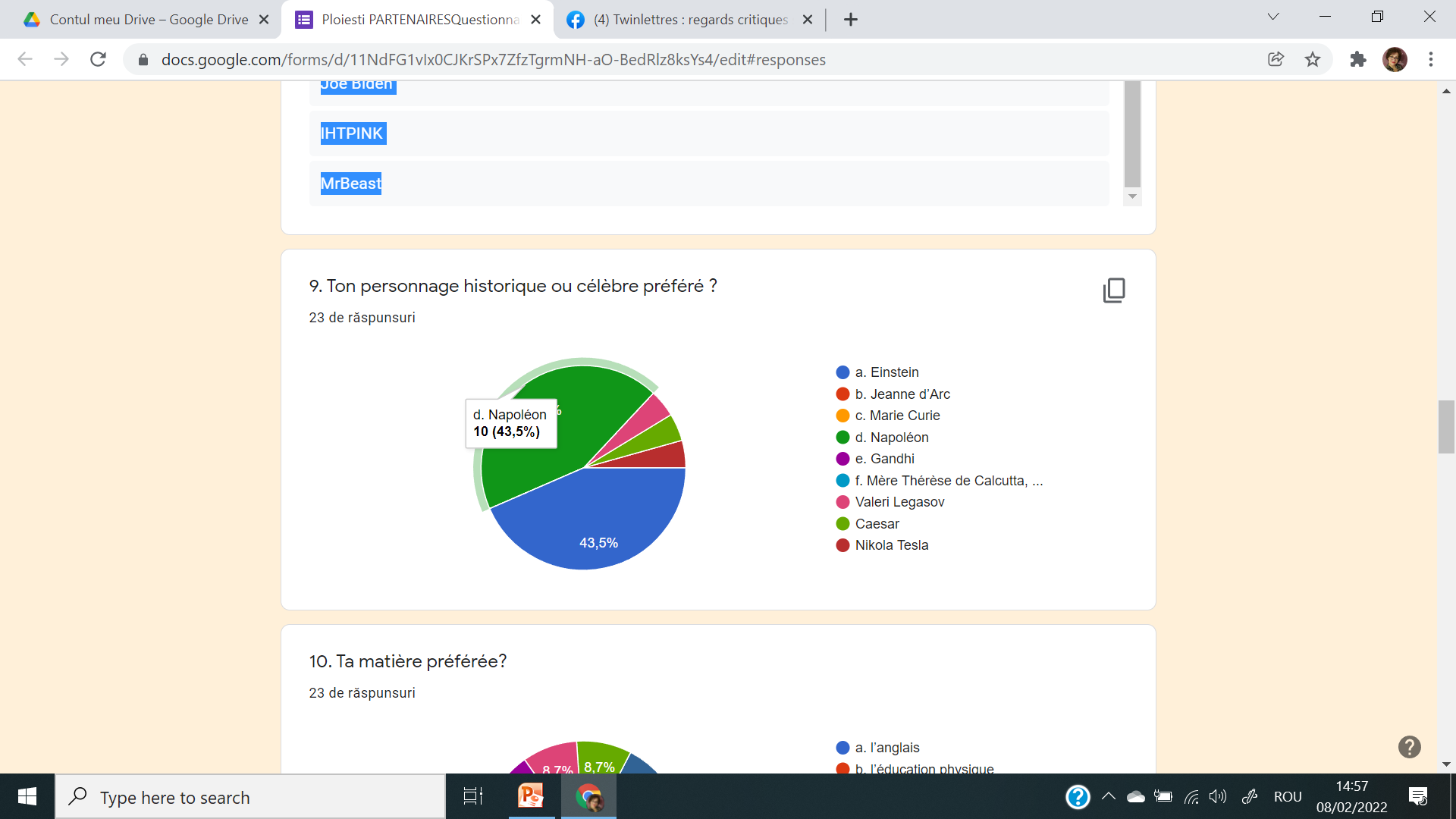 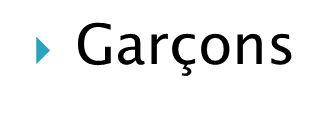 10.	Ta matière préférée?
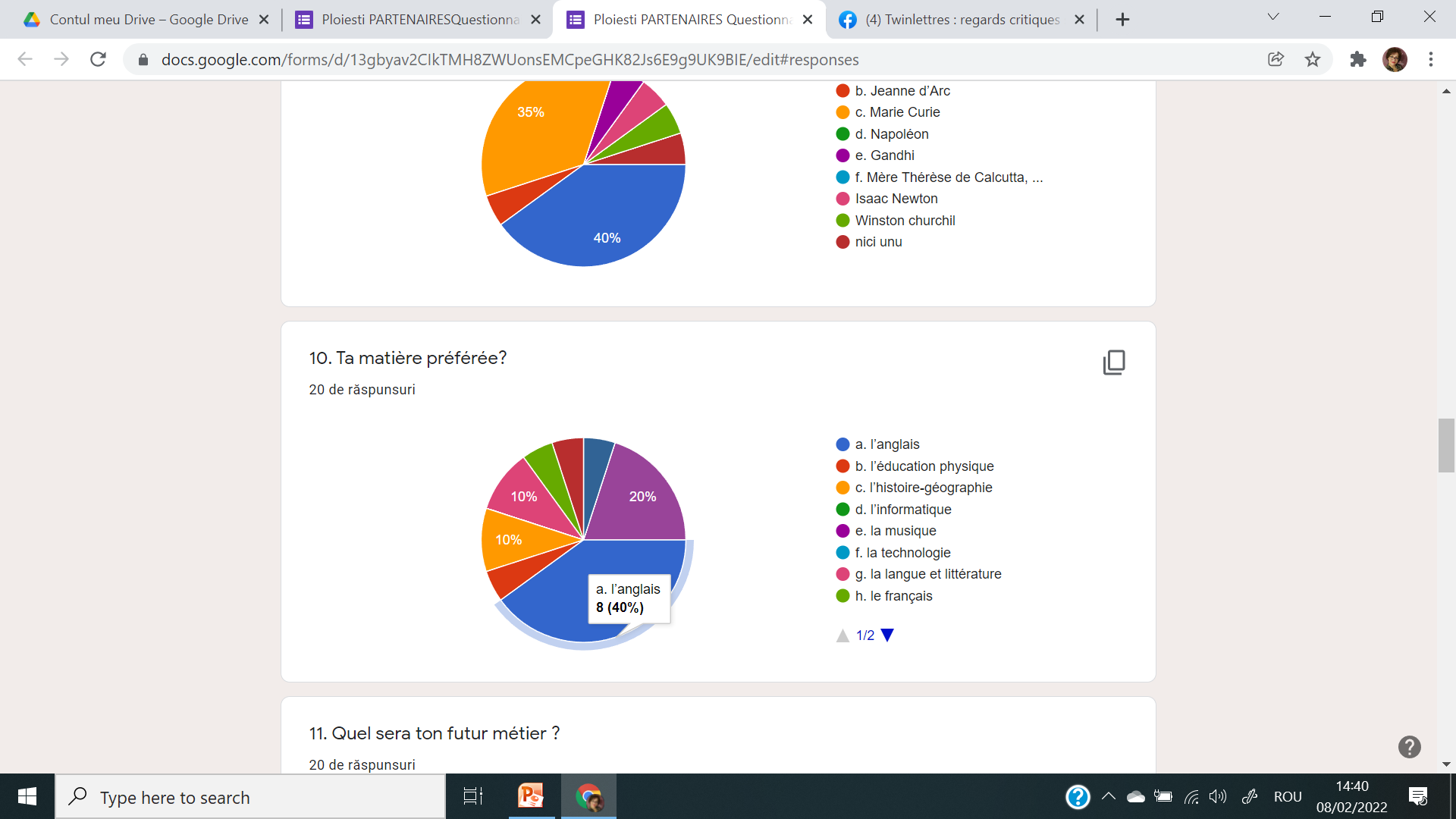 Filles
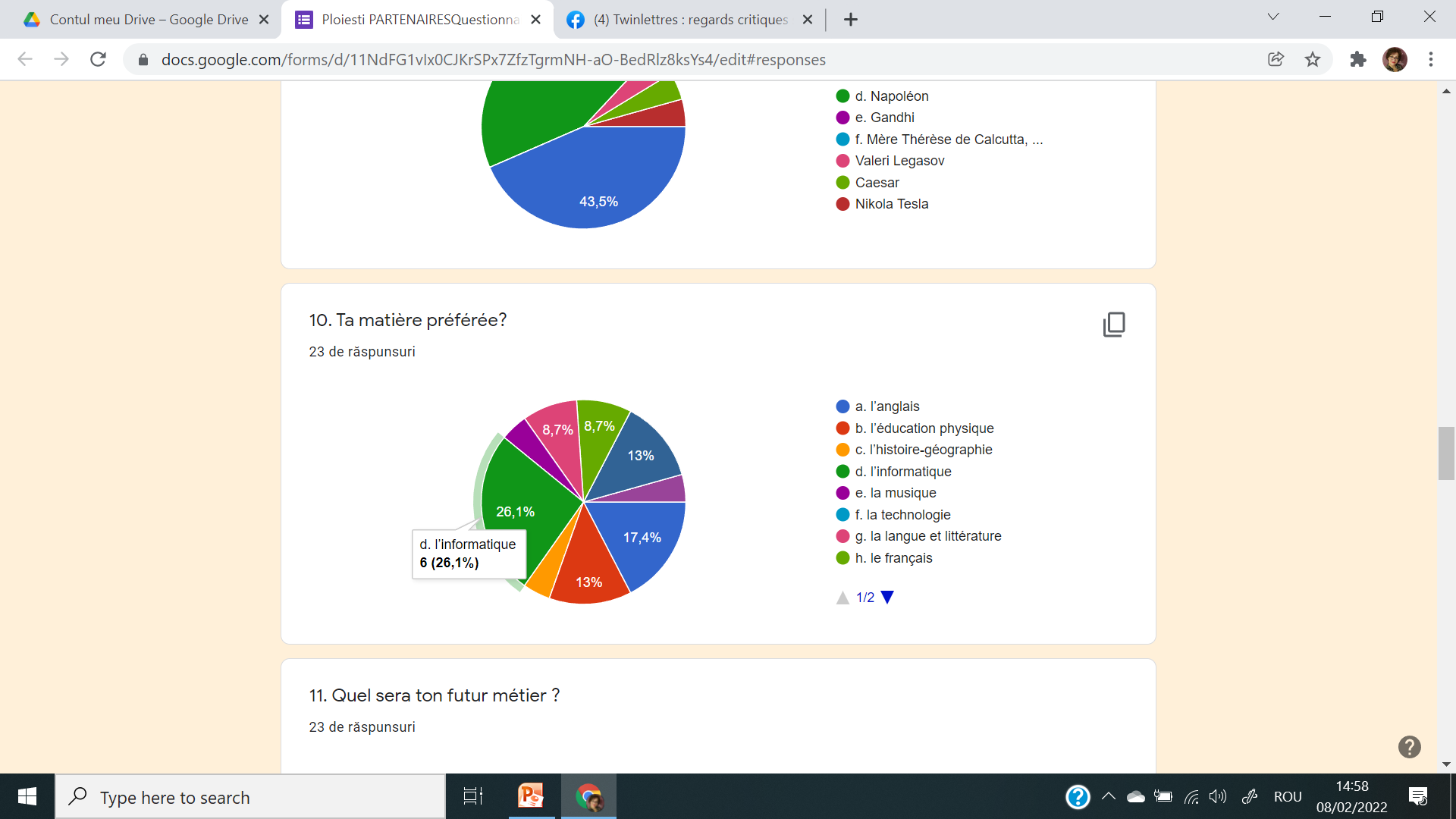 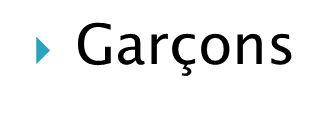 11.	Quel sera ton futur métier ?
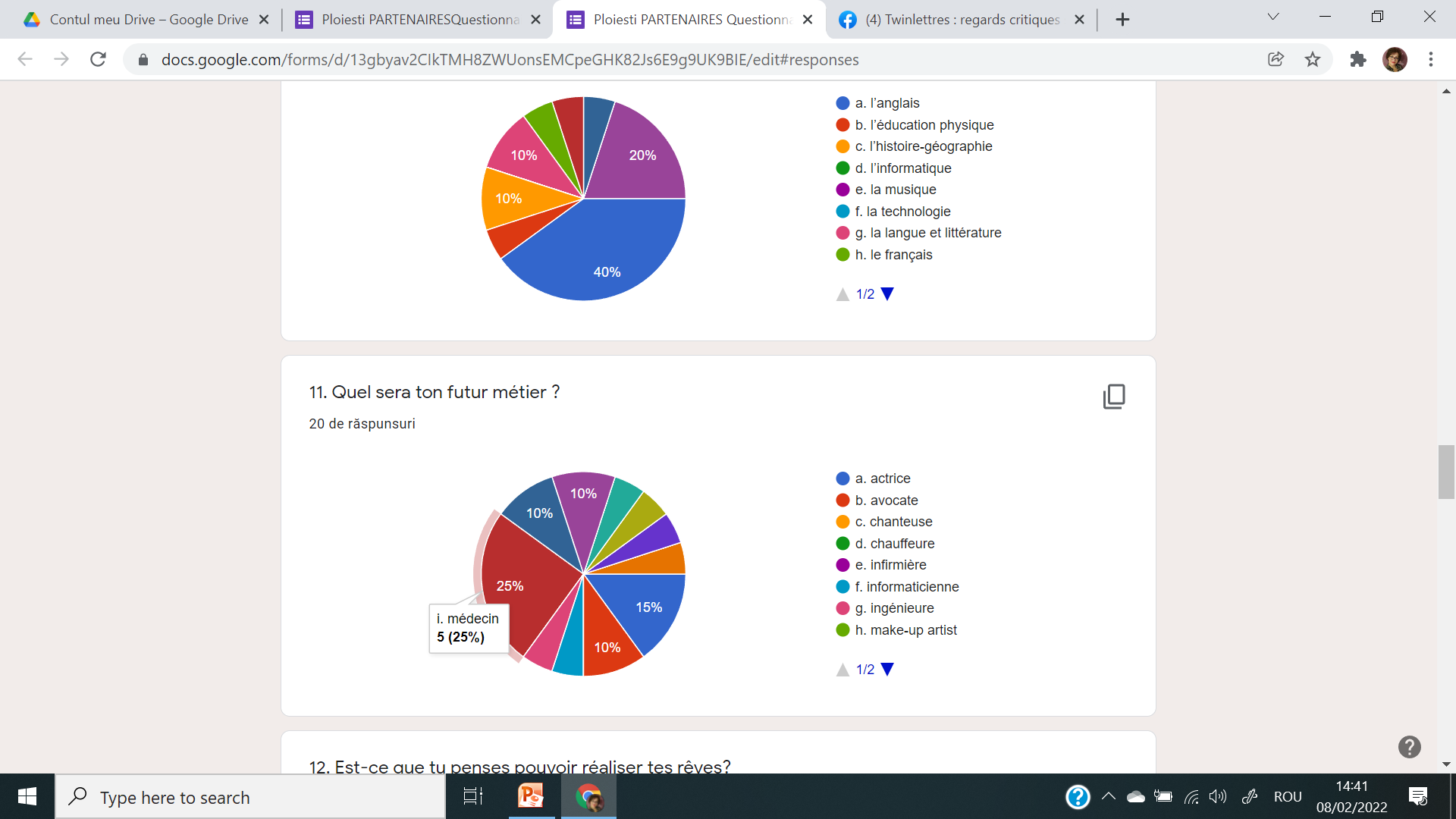 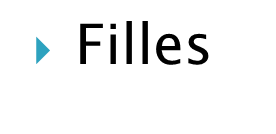 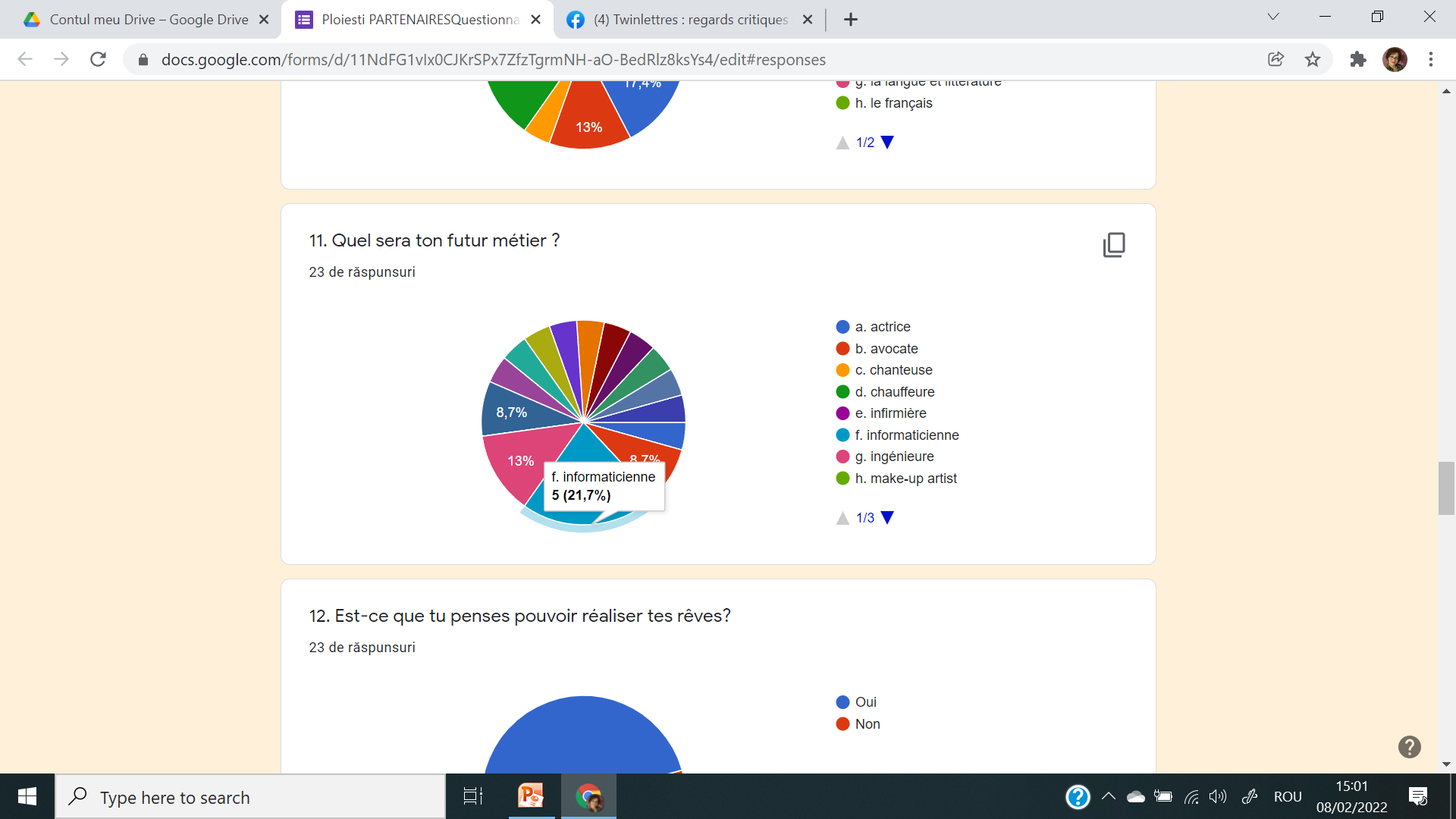 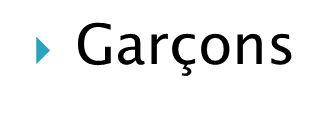 12.	Est-ce que tu penses pouvoir réaliser tes rêves?
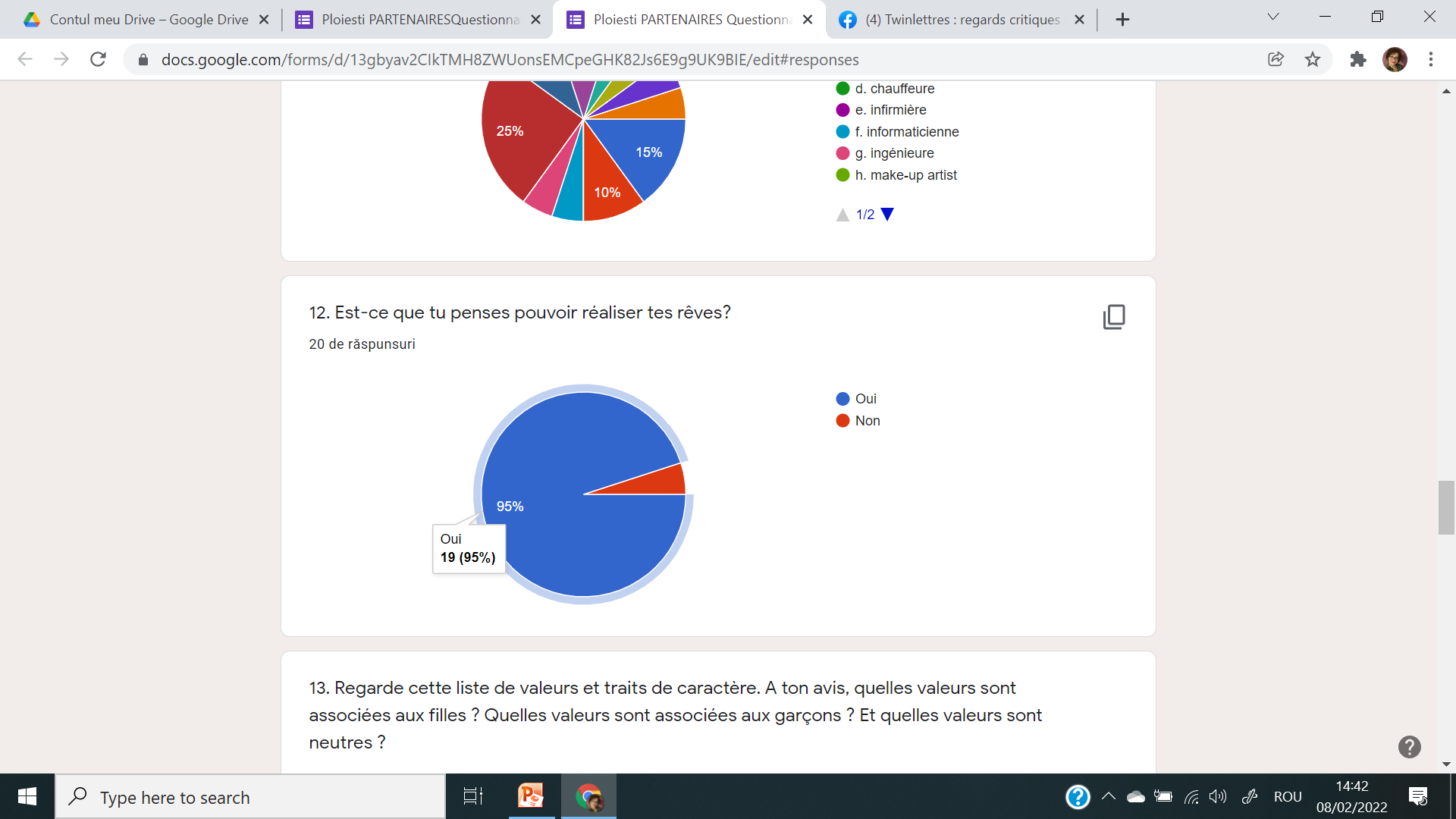 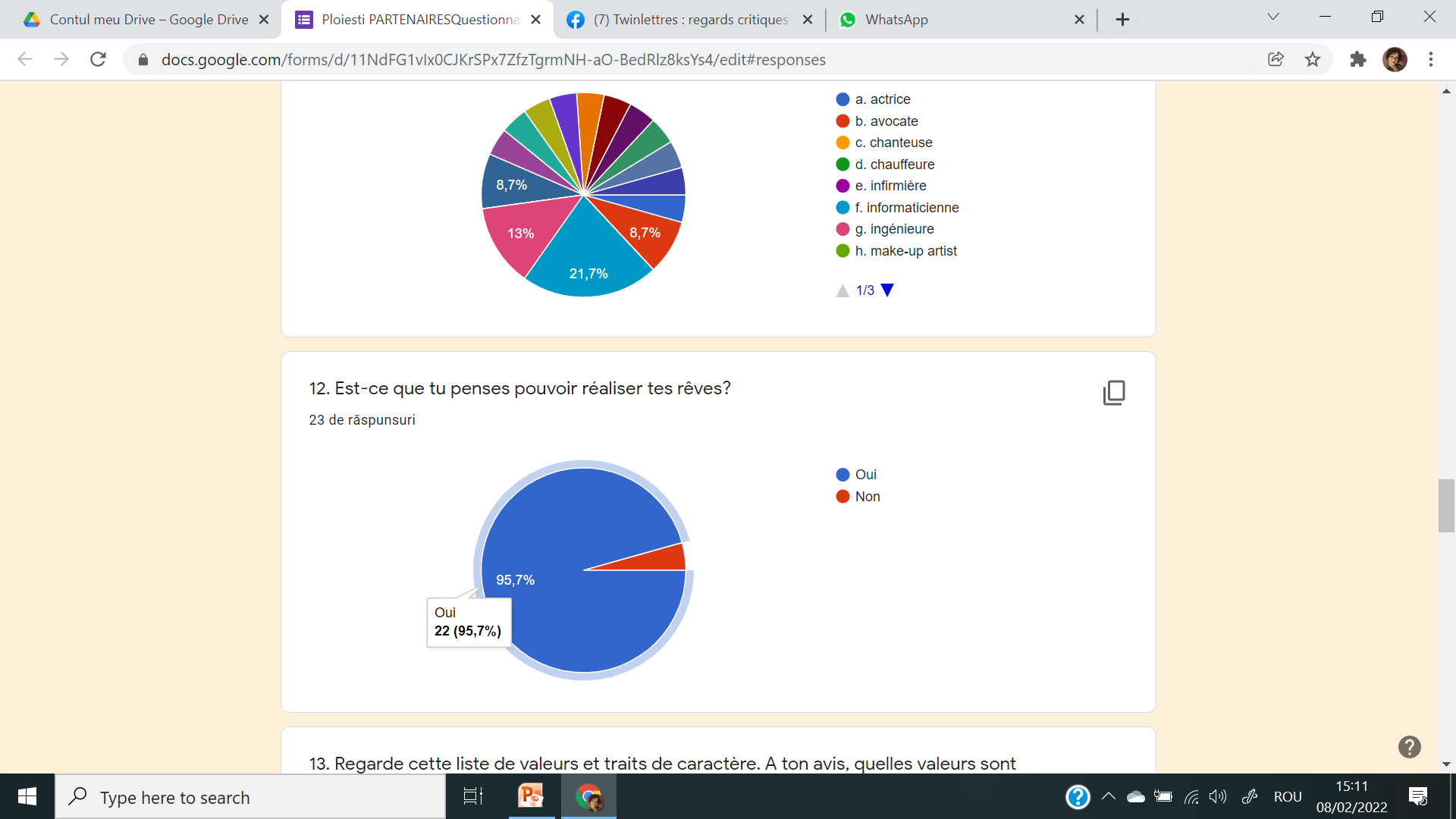 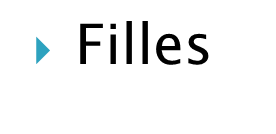 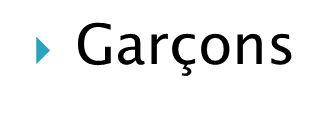 13.	Regarde cette liste de valeurs et traits de caractère. A ton avis, quelles valeurs sont associées aux filles ? Quelles valeurs sont associées aux garçons ? Et quelles valeurs sont neutres ?
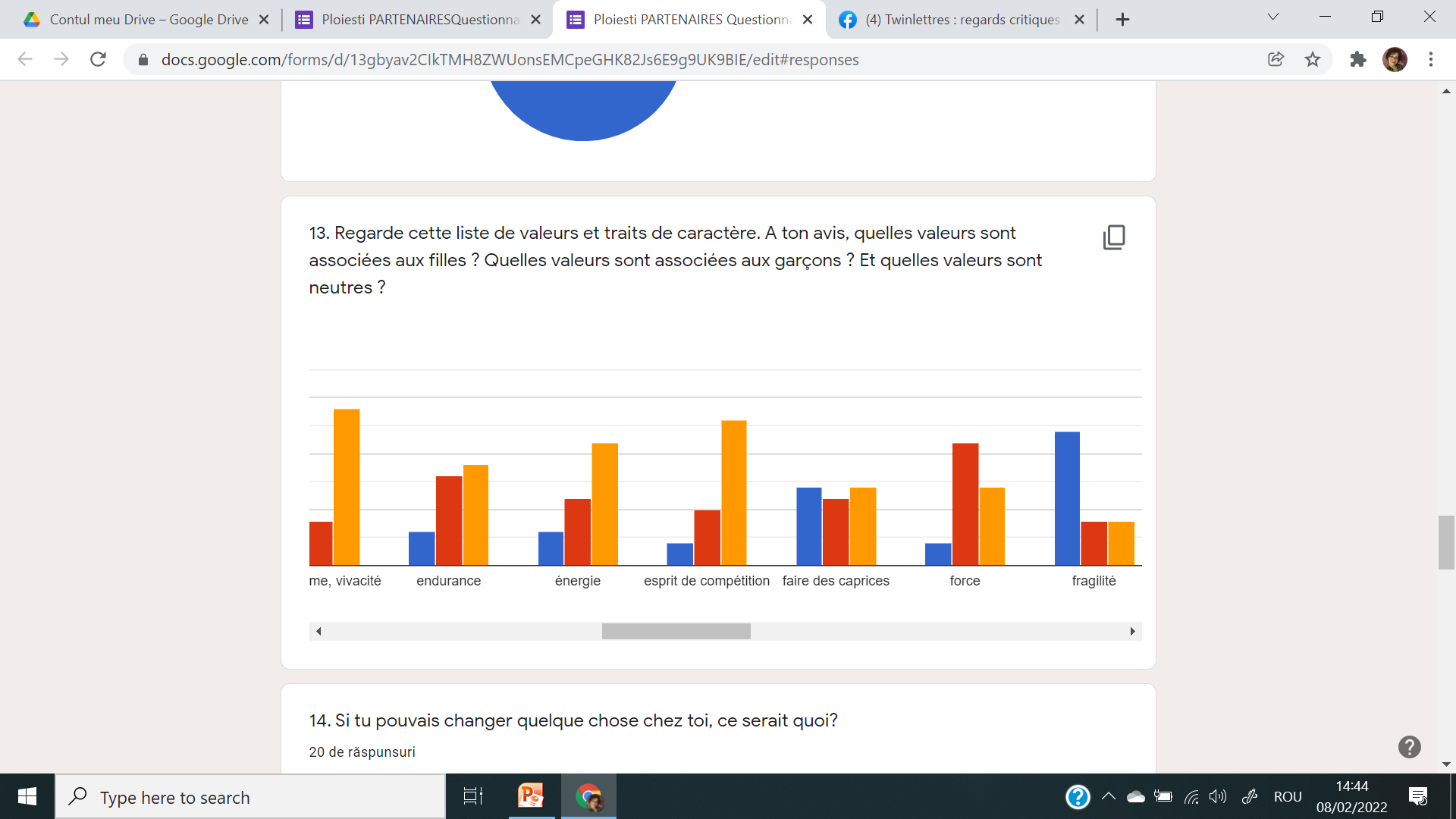 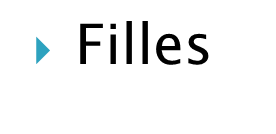 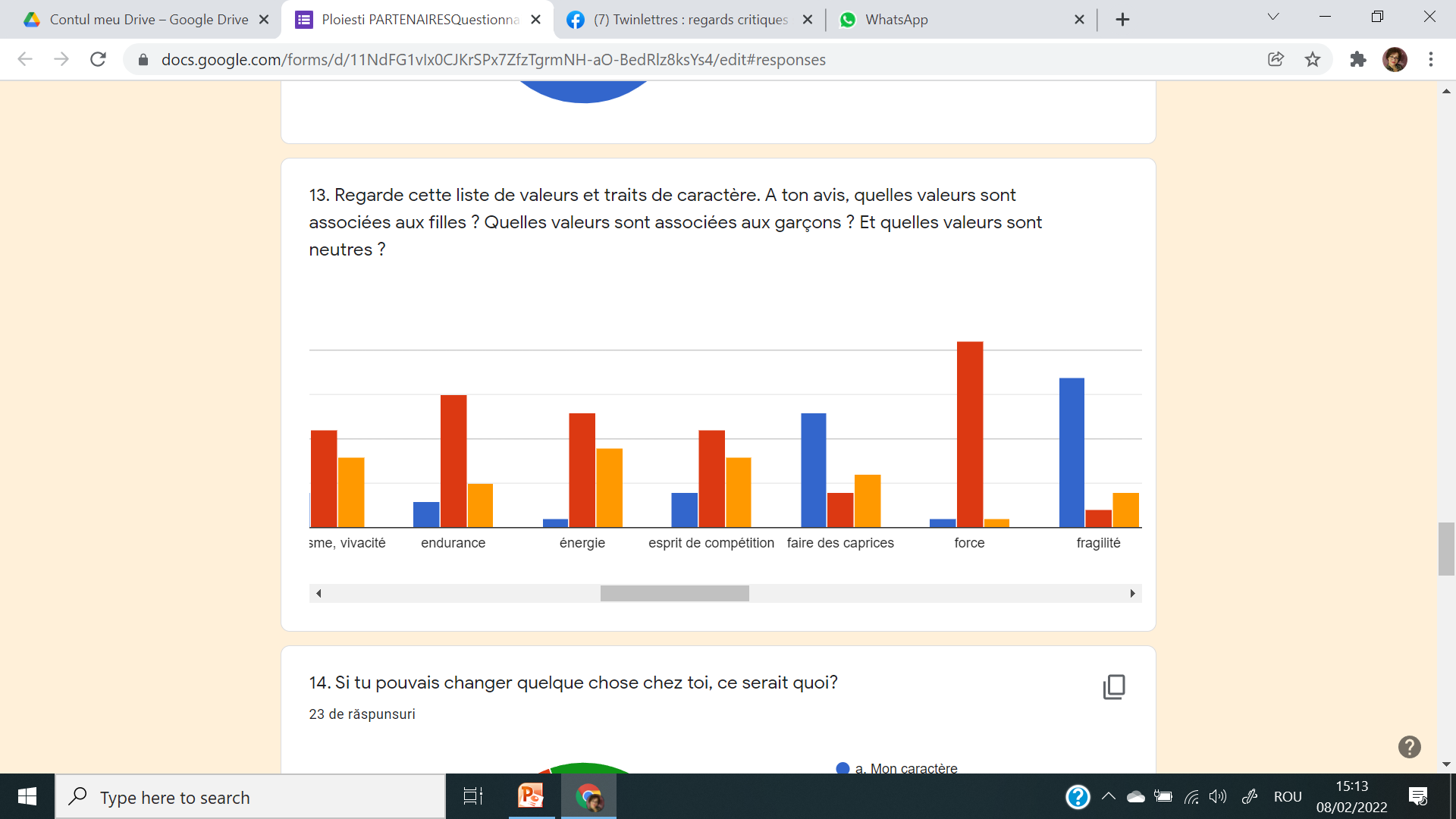 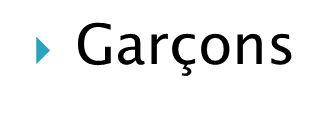 14.	 Si tu pouvais changer quelque chose chez toi,  ce serait quoi?
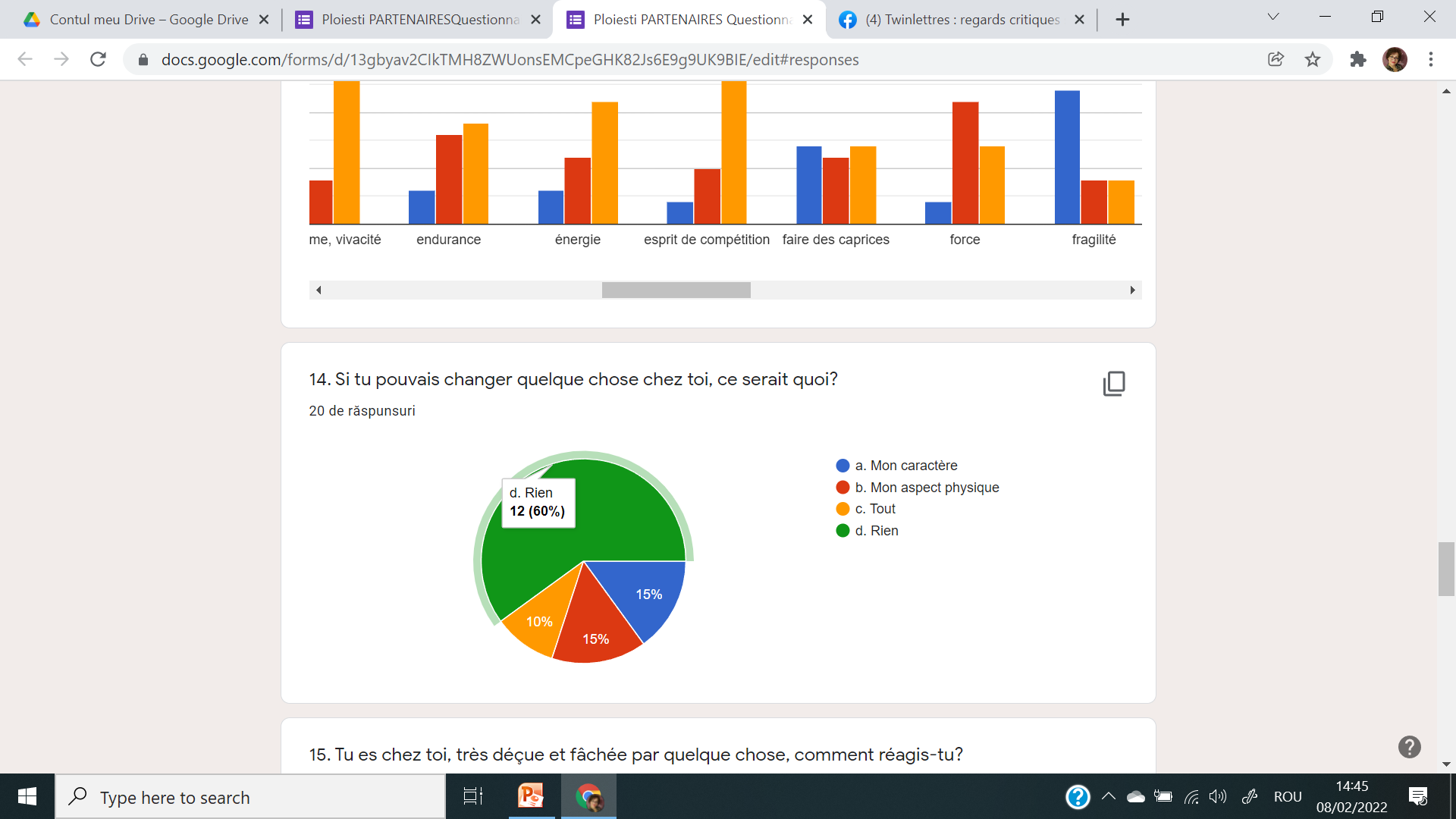 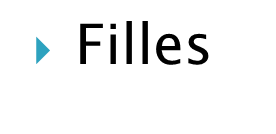 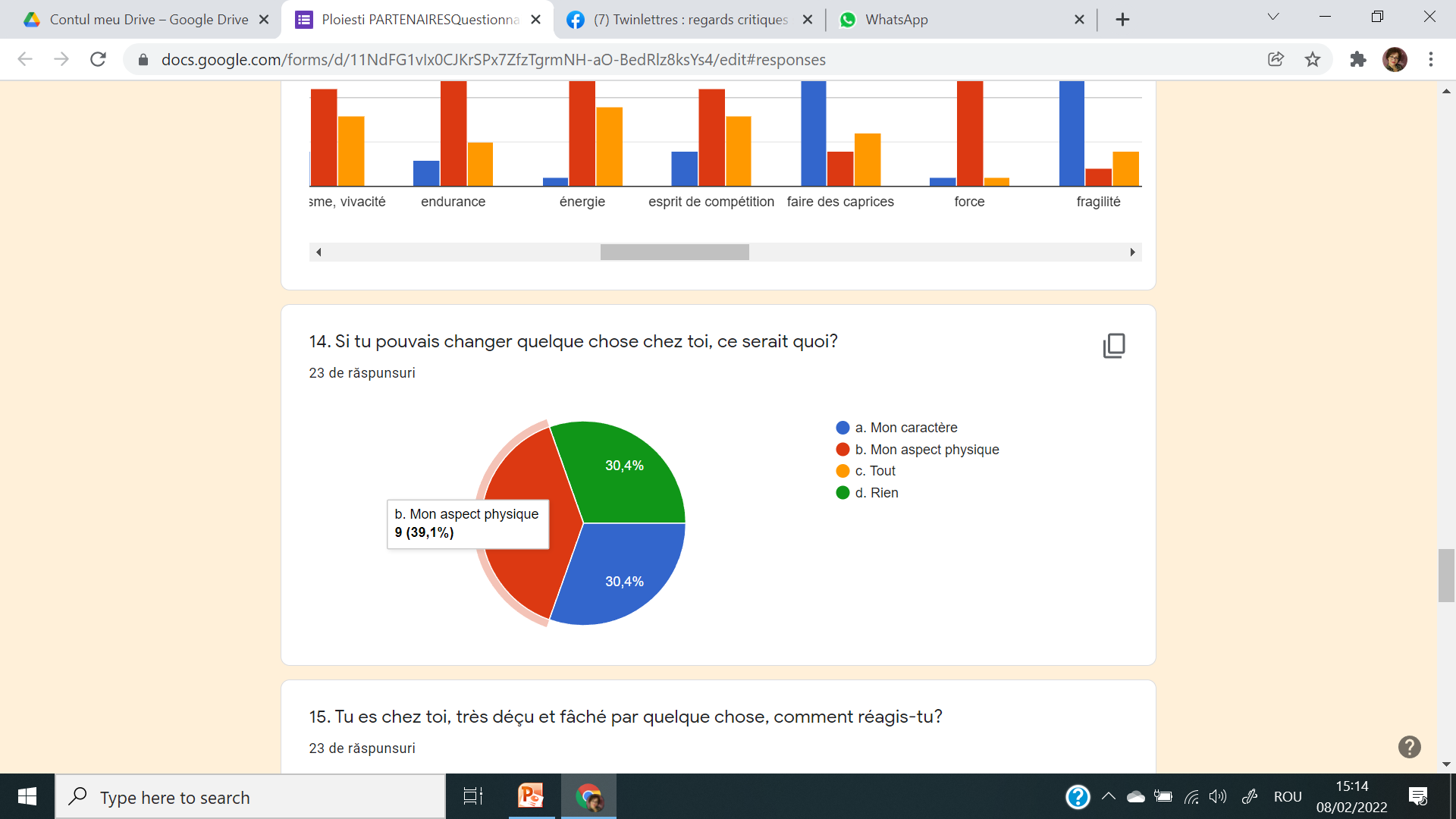 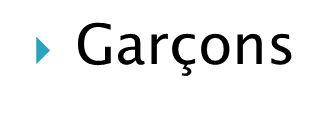 15.	Tu es chez toi,  très déçu et fâché par quelque chose, comment réagis-tu?
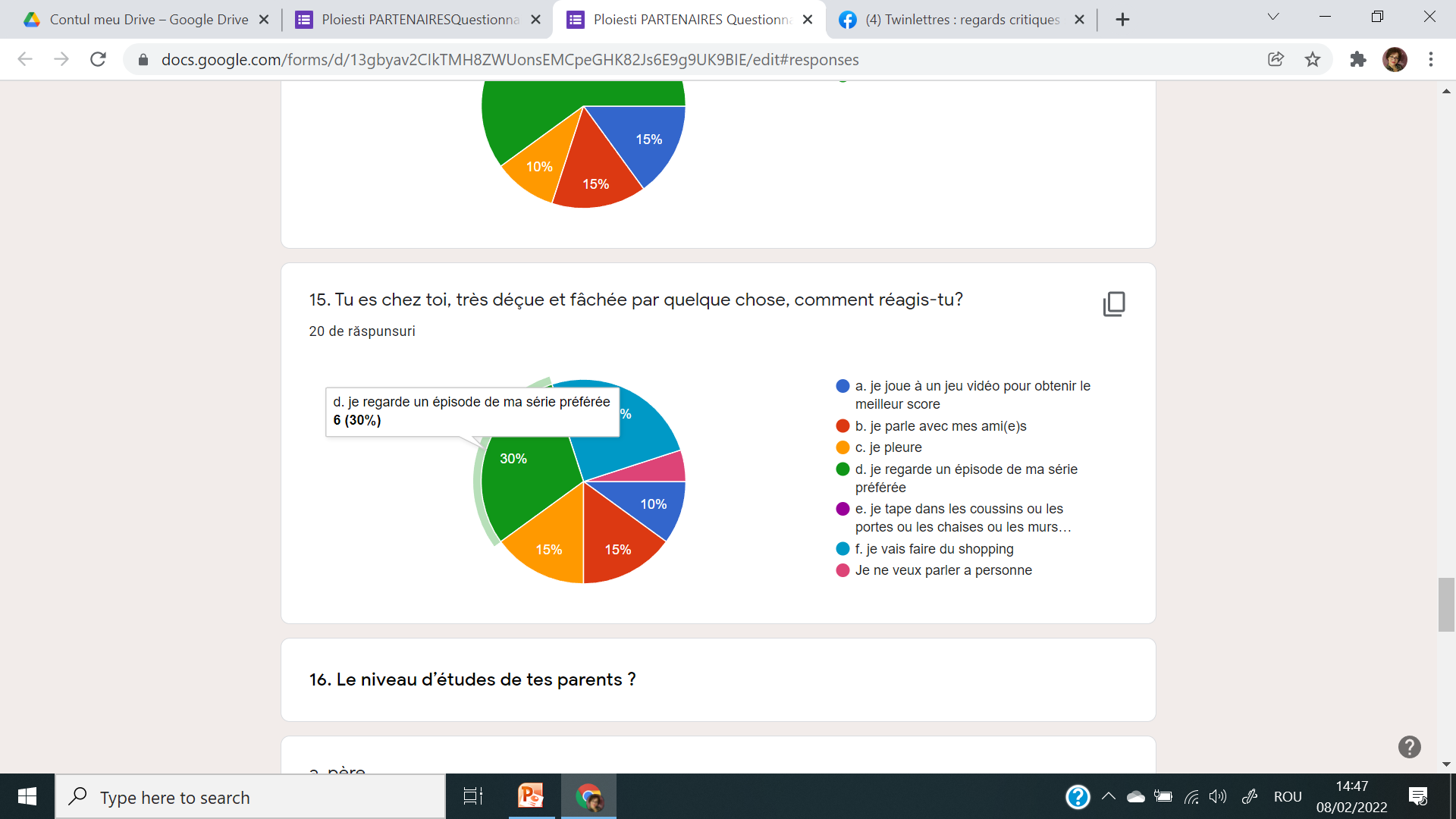 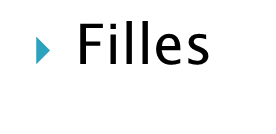 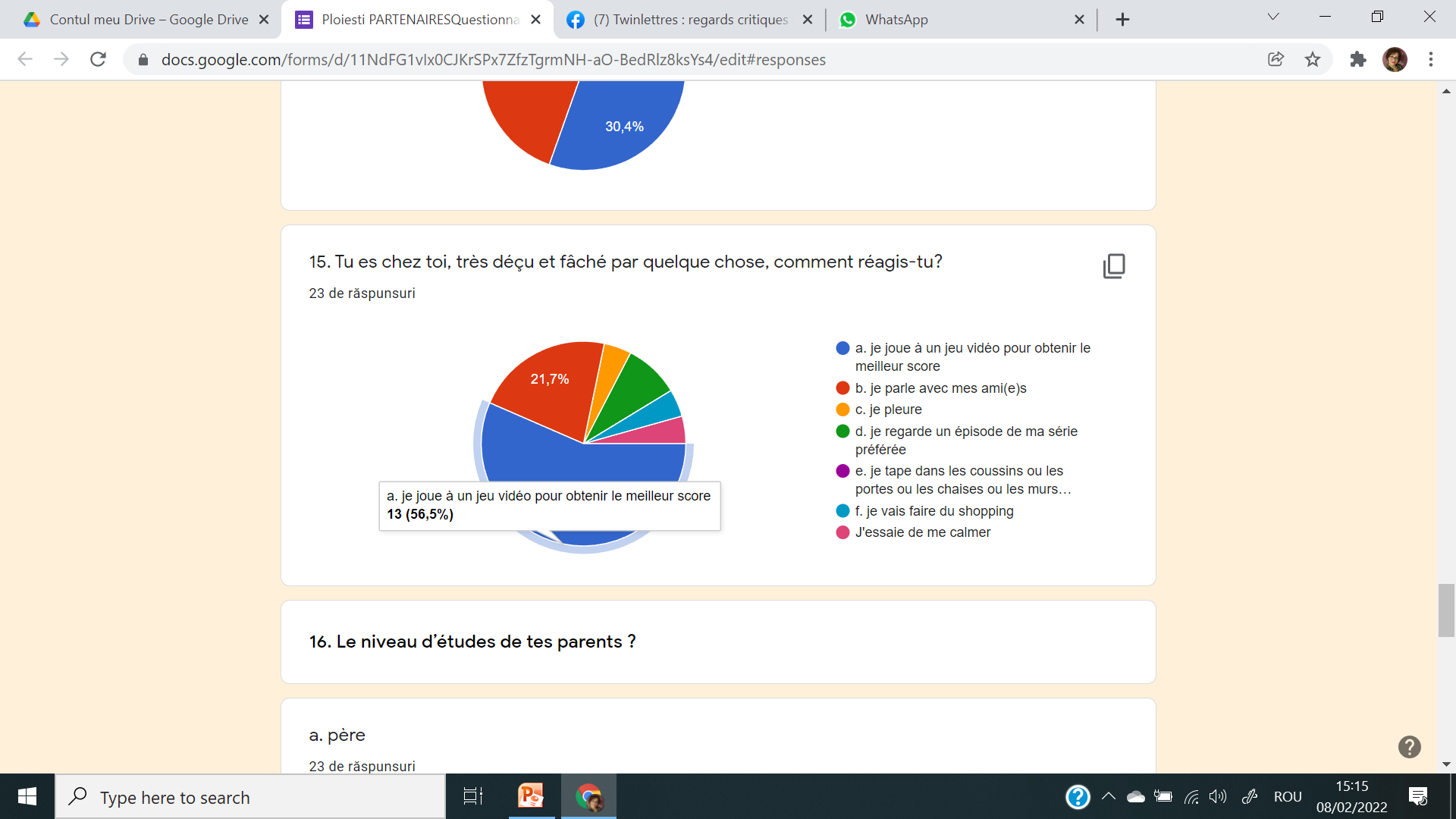 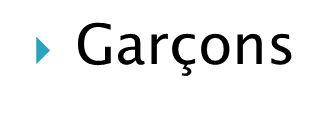 16.	Le niveau d’études de tes parents ?
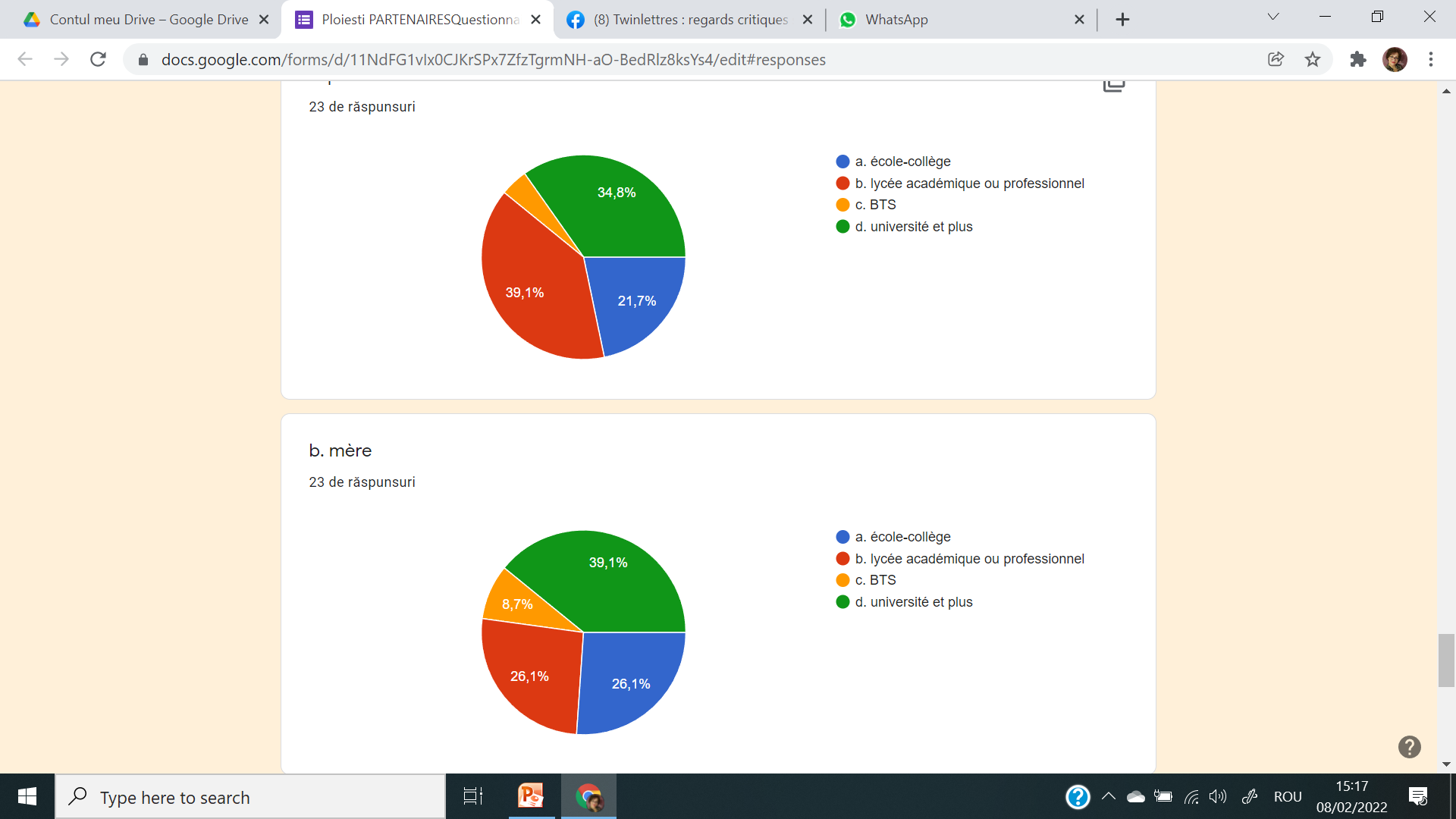 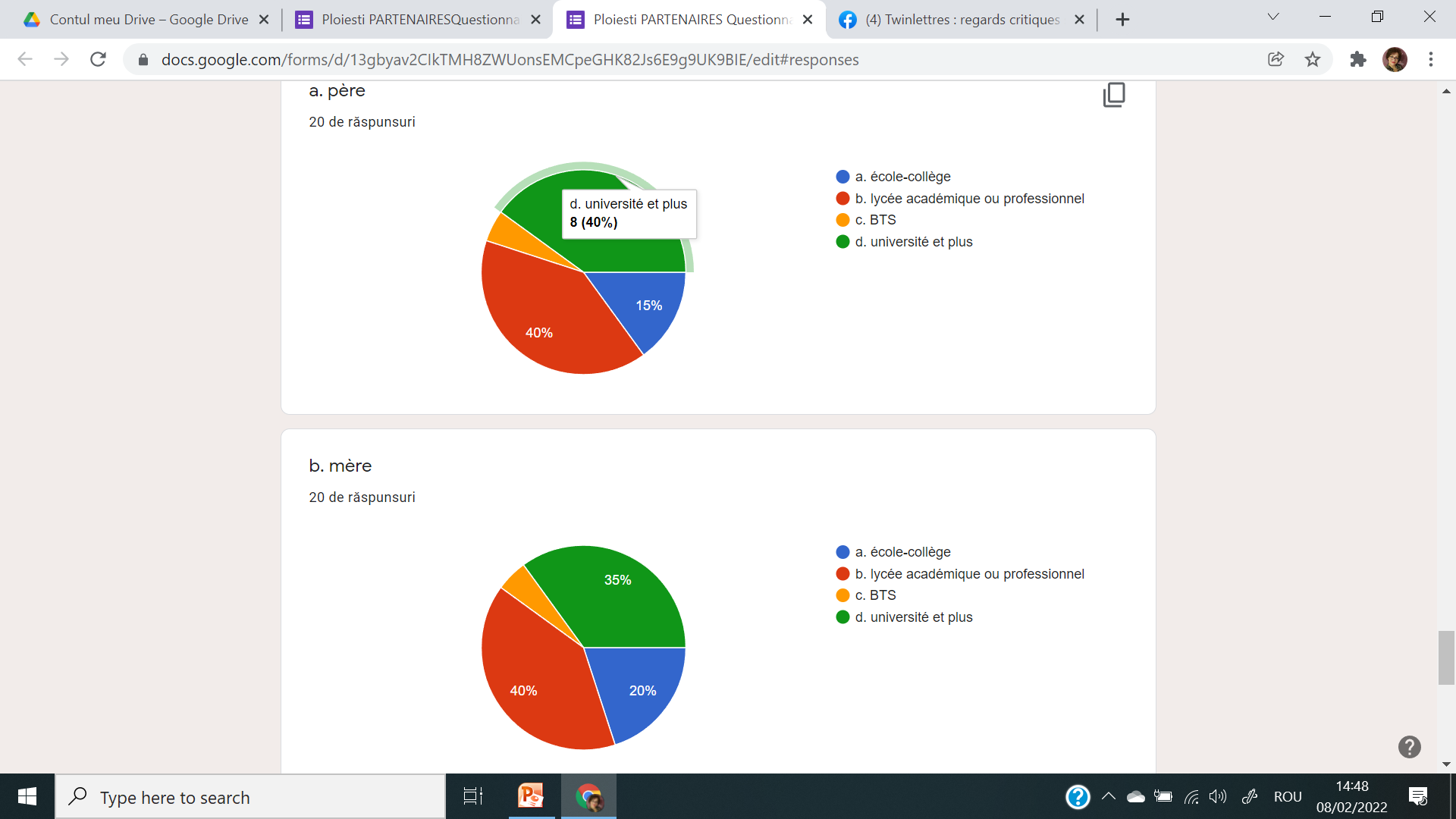 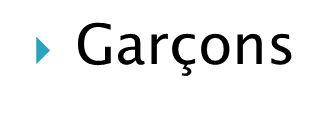 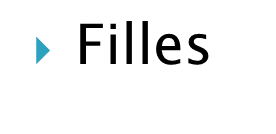 17.	Dans ta famille, qui a un métier rémunéré?
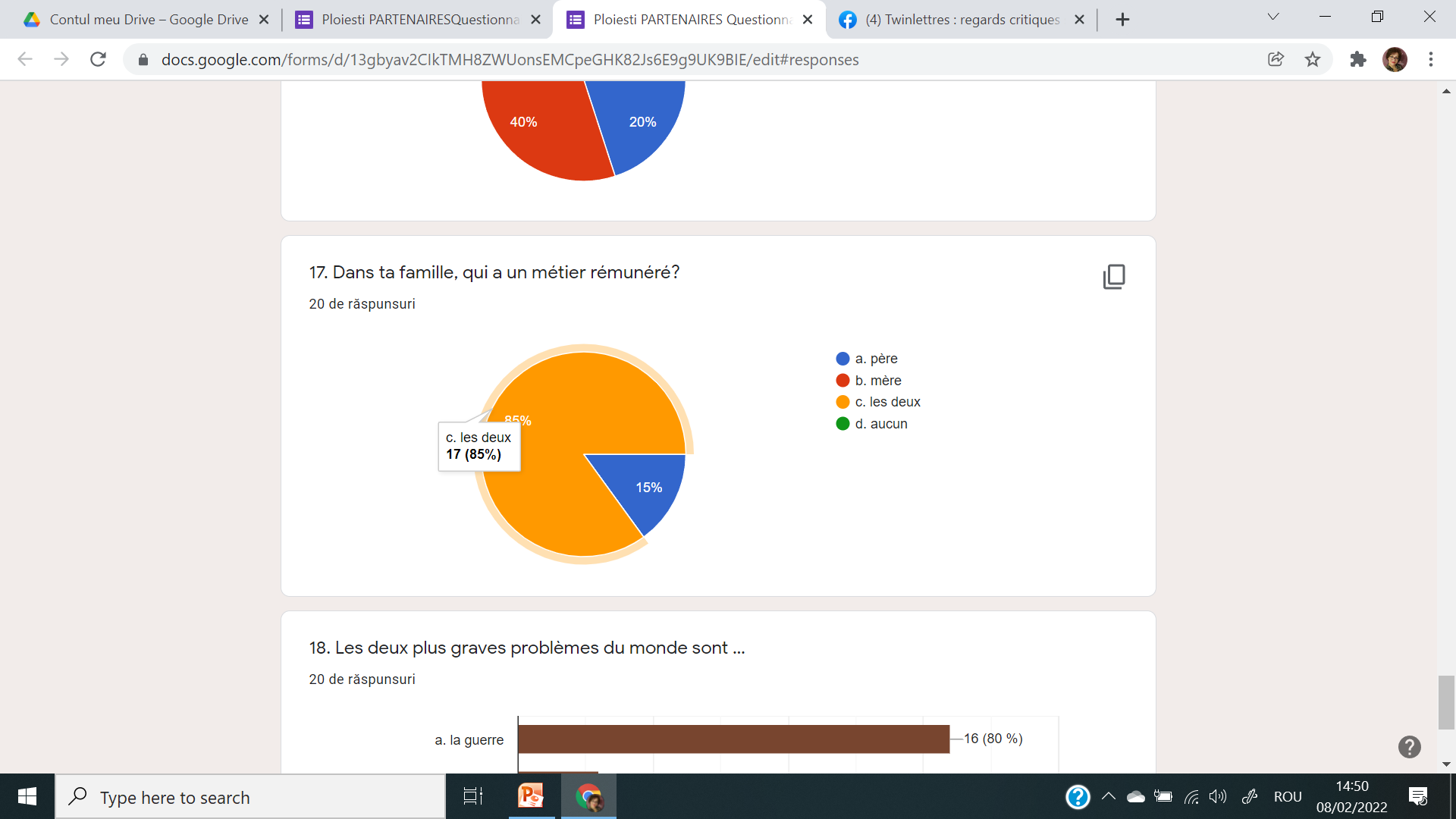 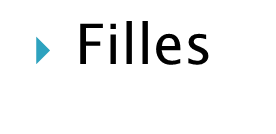 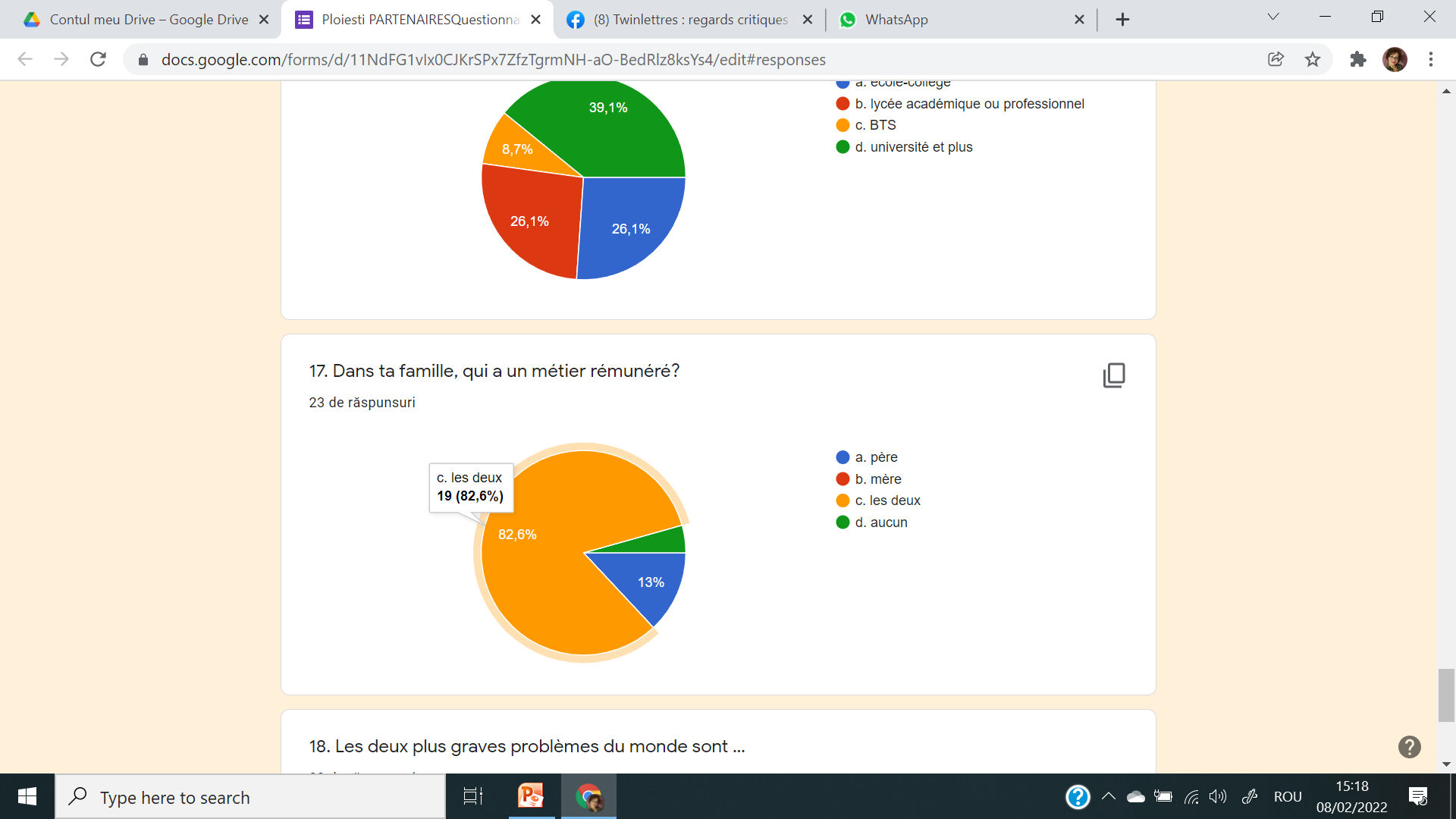 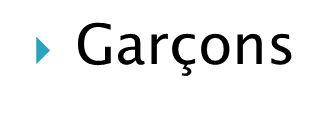 18.	Les deux plus graves problèmes du monde sont …
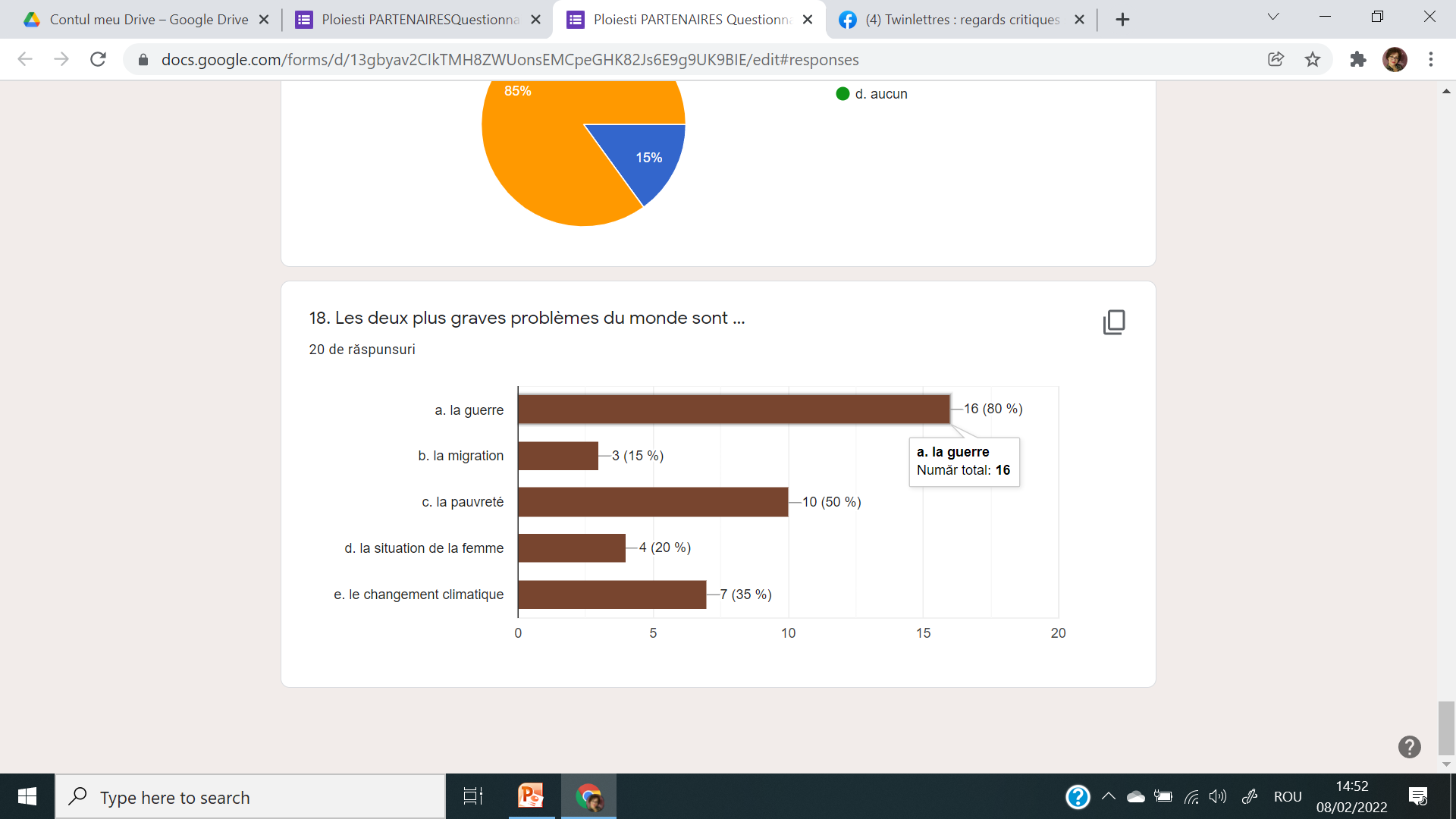 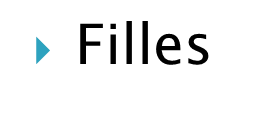 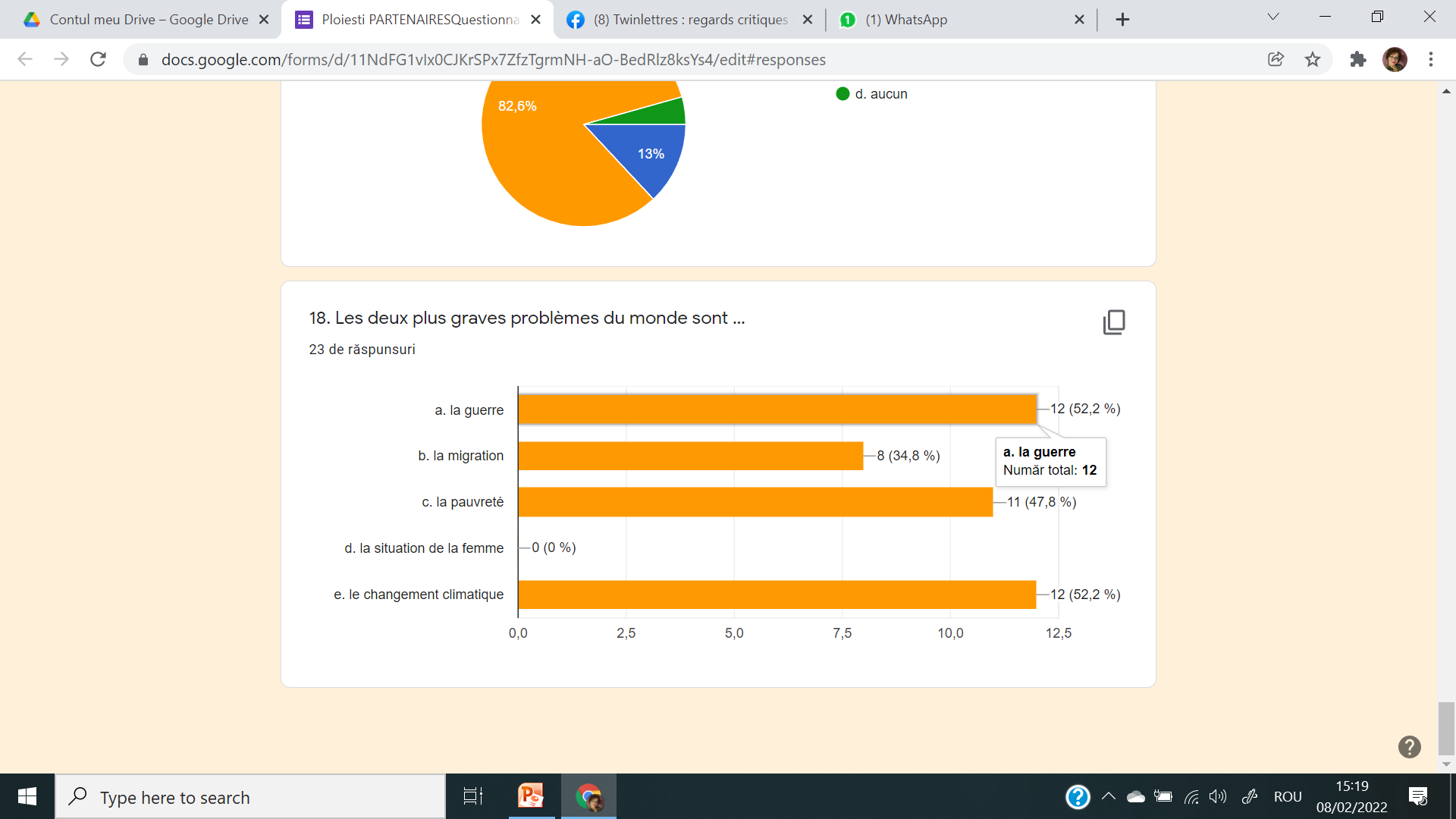 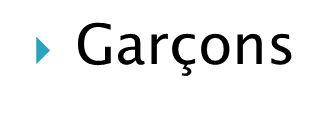 23 garçons et 20 filles, élèves des classes VI B et C ont répondu à ce questionnaire

École Grigore Moisil Ploiesti/ Roumanie
Enseignante: Cristina Stan
Février 2022
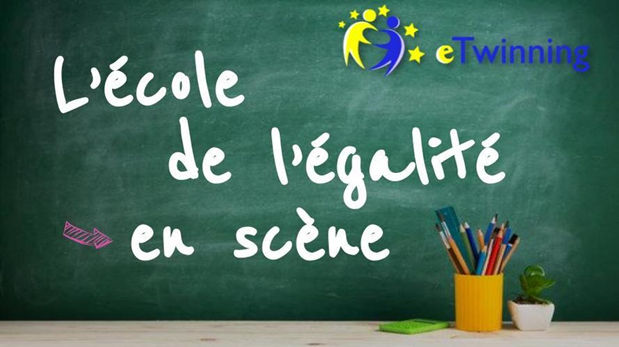